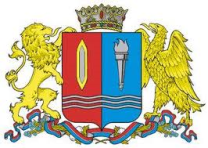 АВГУСТОВСКАЯ ПЕДАГОГИЧЕСКАЯ КОНФЕРЕНЦИЯ 
РАБОТНИКОВ ОБРАЗОВАНИЯ
ИВАНОВСКОЙ ОБЛАСТИ
Начальник Департамента образования Ивановской области
Ольга Генриховна Антонова
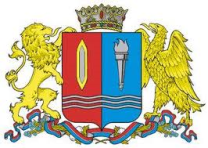 РЕГИОНАЛЬНАЯ СИСТЕМА ОБРАЗОВАНИЯ
Обучающиеся образовательных организаций 
в 2023/2024 учебном году
104 тыс.
20 тыс.
23 тыс.
студентов 
вузов
школьников
студентов колледжей
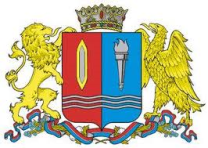 РЕГИОНАЛЬНАЯ СИСТЕМА ОБРАЗОВАНИЯ
Капитальный ремонт зданий детских садов
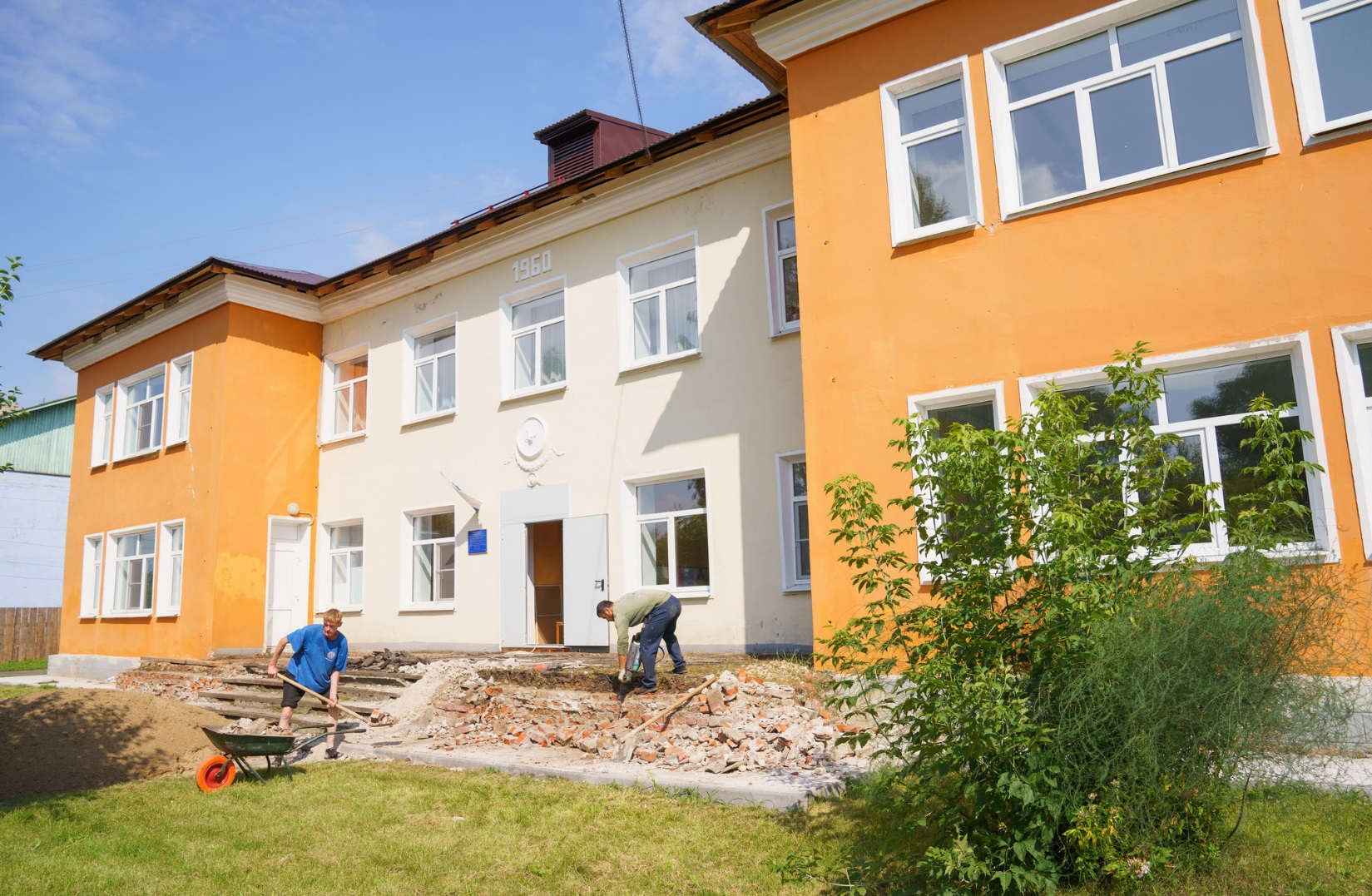 42 тыс.
дошкольников
80
детских садов отремонтировано в 2023 году
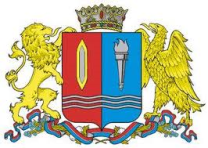 РЕГИОНАЛЬНАЯ СИСТЕМА ОБРАЗОВАНИЯ
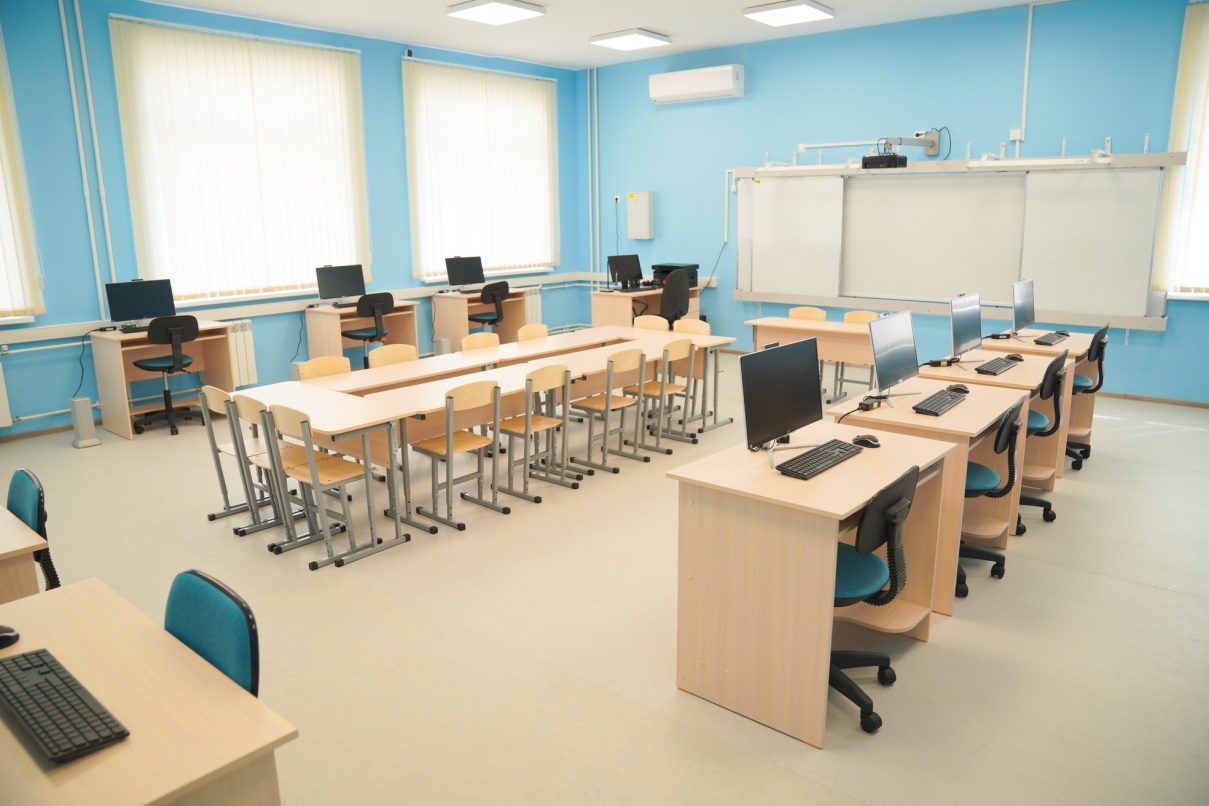 Подготовка к новому учебному году
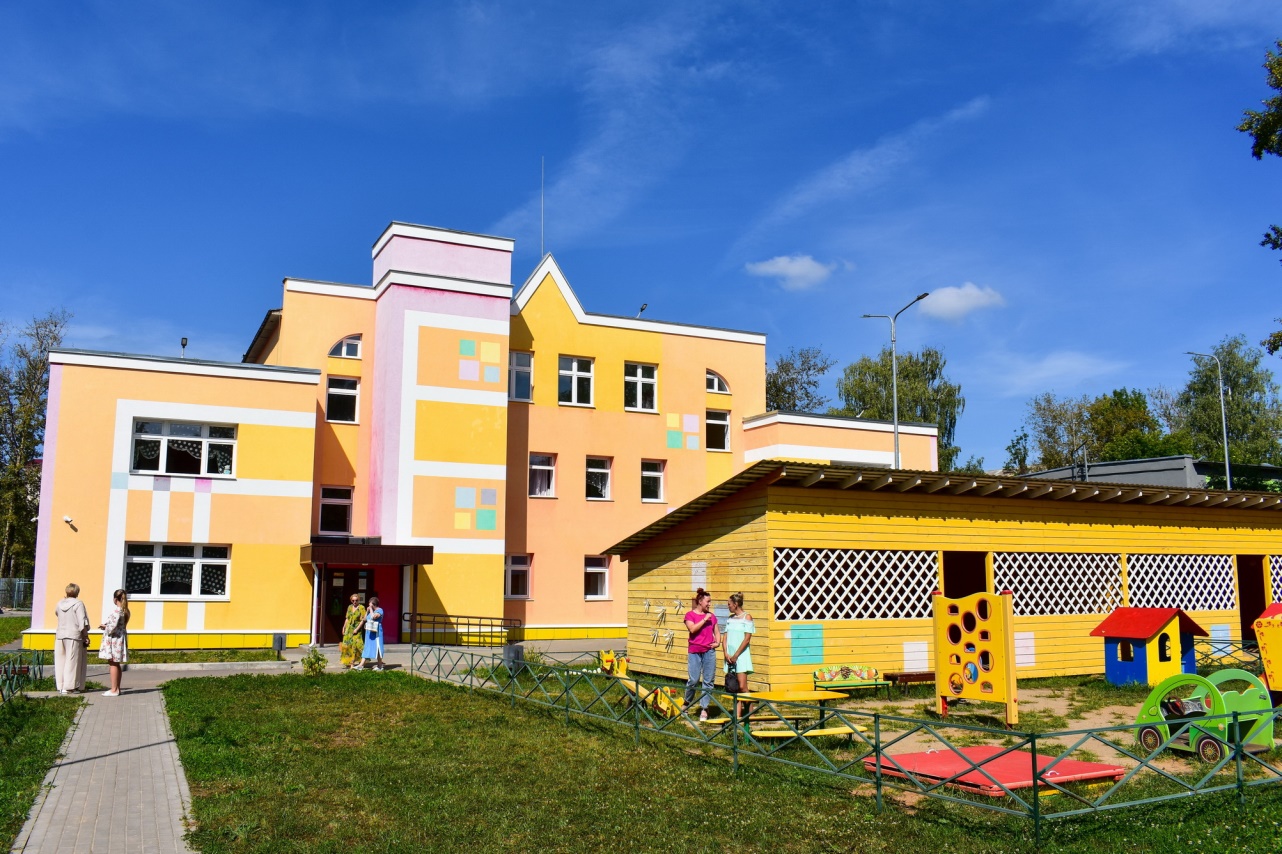 свыше
900
756
объектов образования
образовательных организаций
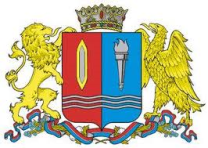 РЕГИОНАЛЬНАЯ СИСТЕМА ОБРАЗОВАНИЯ
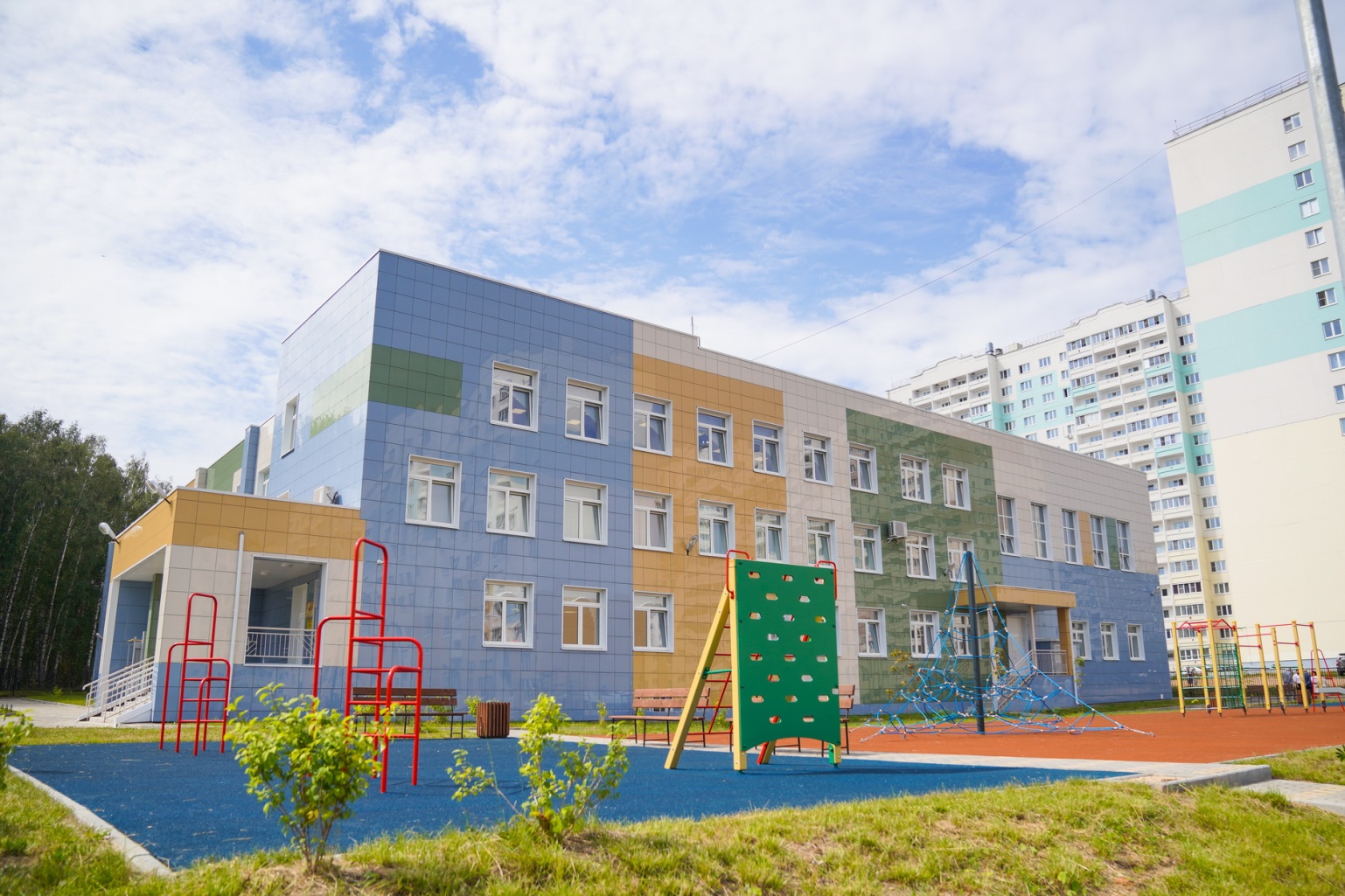 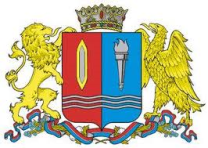 ЕДИНОЕ ОБРАЗОВАТЕЛЬНОЕ ПРОСТРАНСТВО
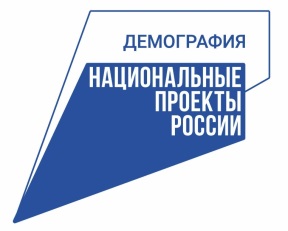 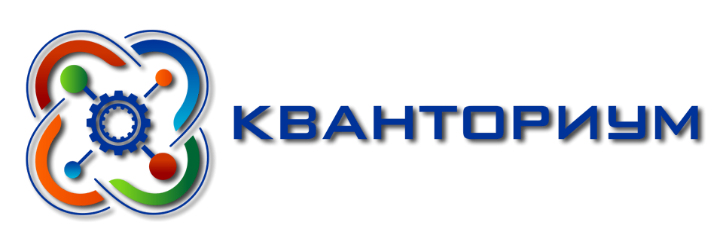 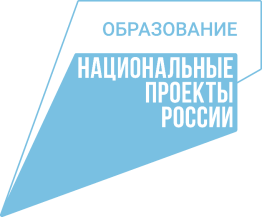 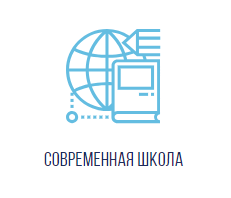 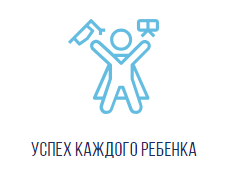 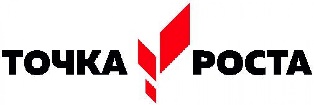 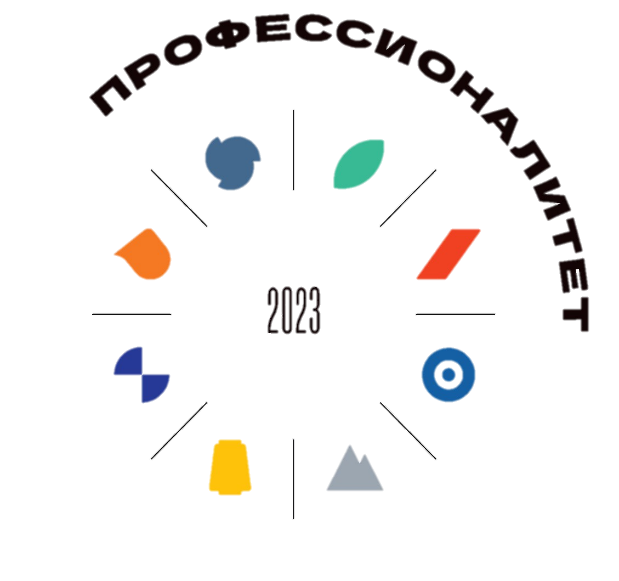 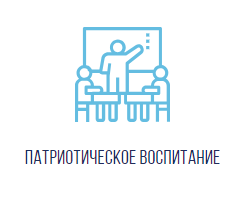 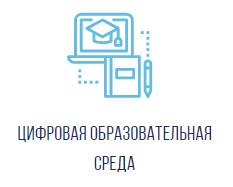 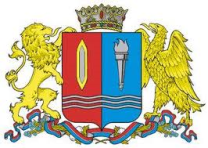 РЕГИОНАЛЬНАЯ СИСТЕМА ОБРАЗОВАНИЯ
Центр выявления и поддержки одаренных детей
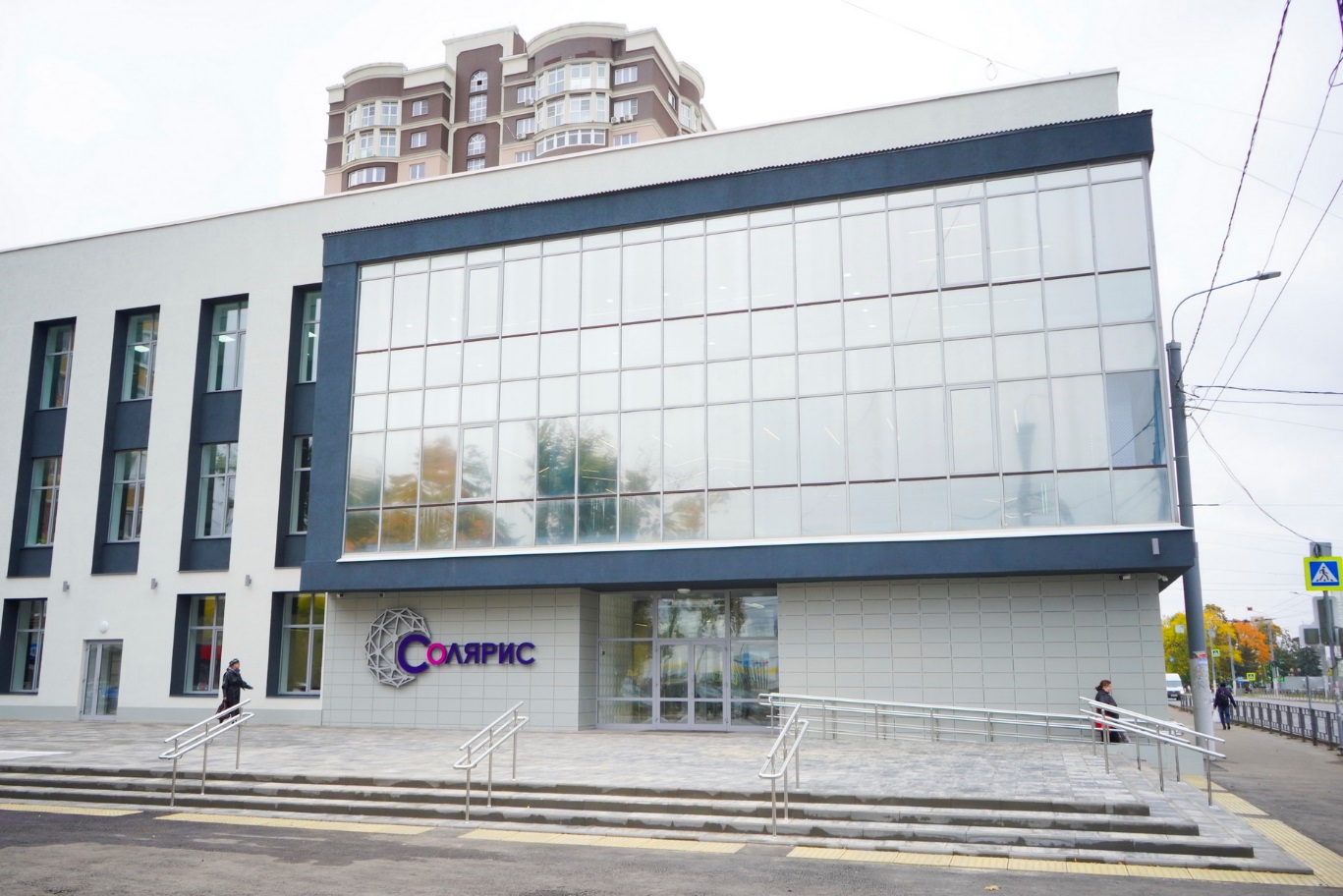 «СОЛЯРИС»
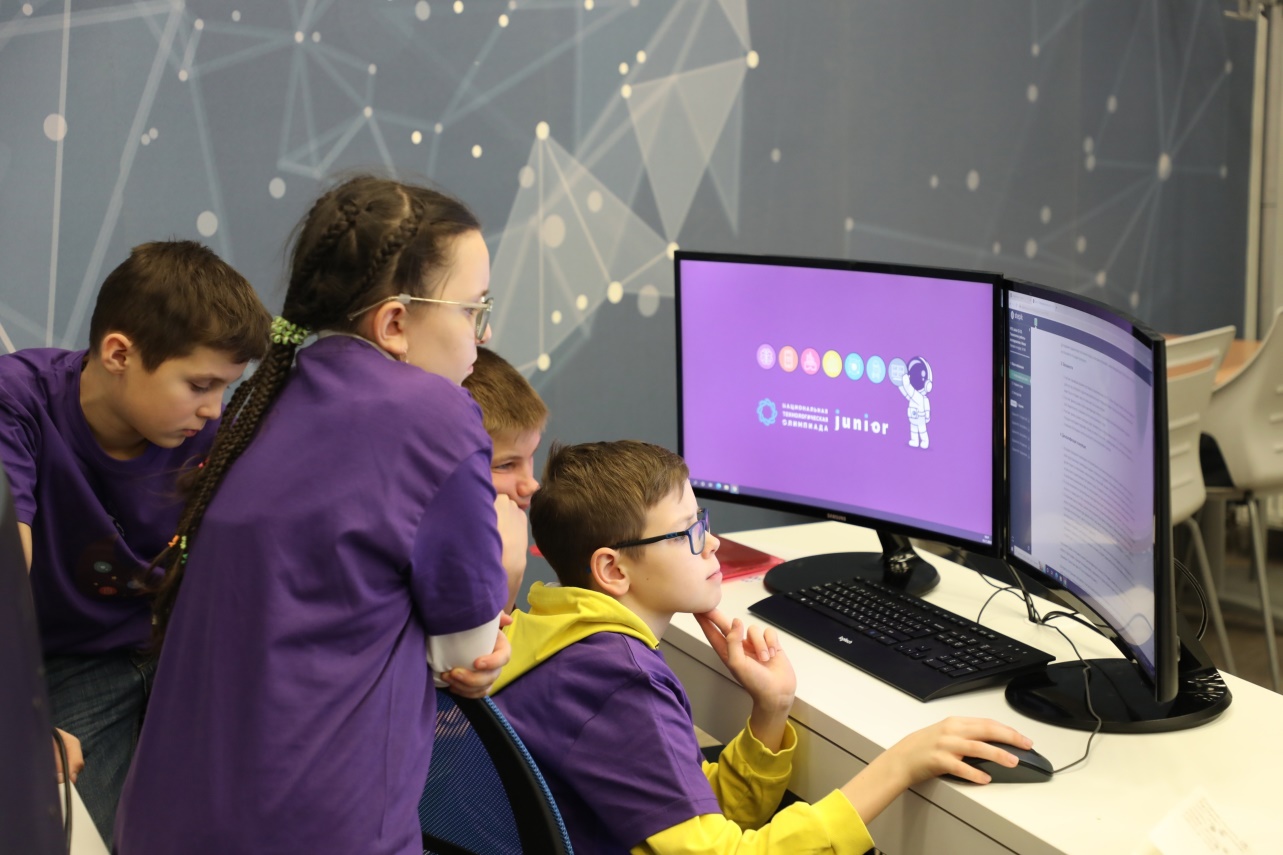 Центр посетили 
5 тысяч детей
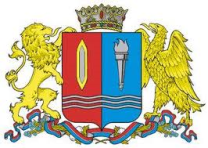 РЕГИОНАЛЬНАЯ СИСТЕМА ОБРАЗОВАНИЯ
Выставка образования «Учись в Иванове»
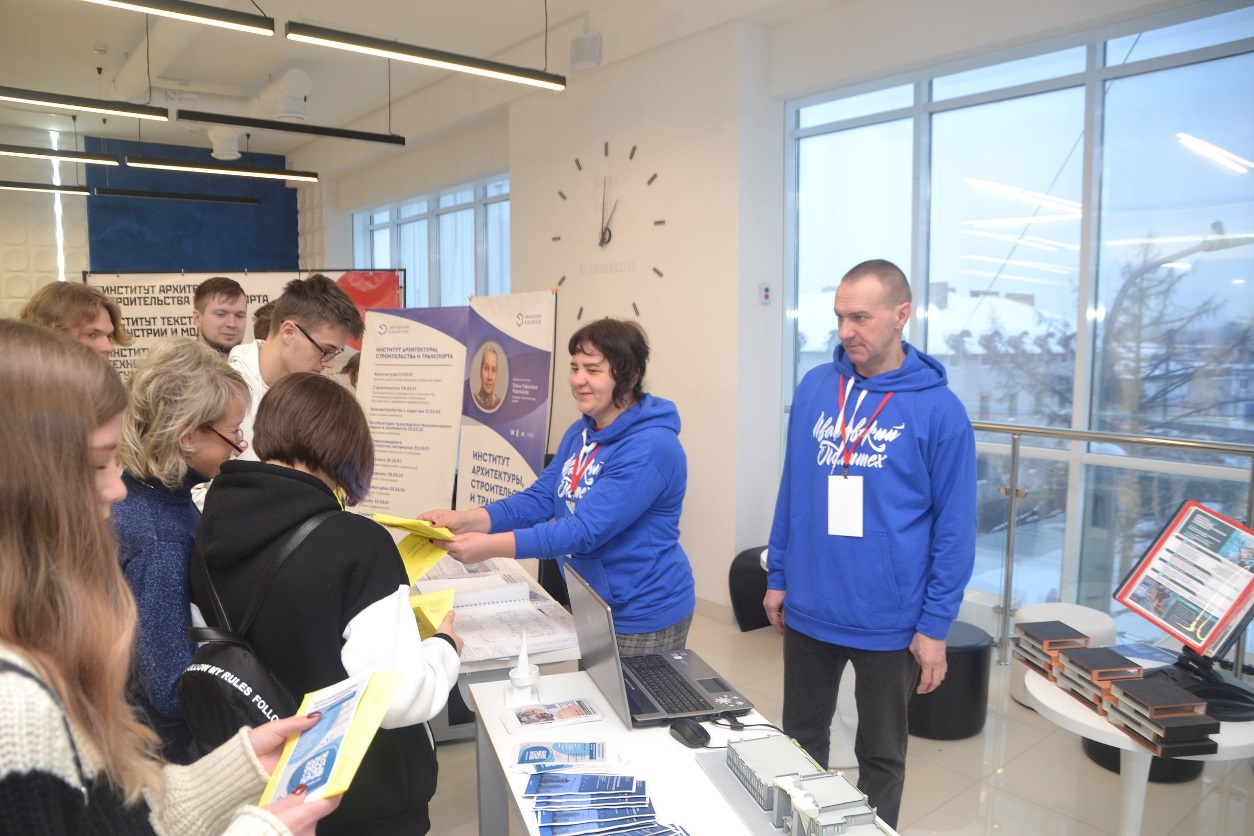 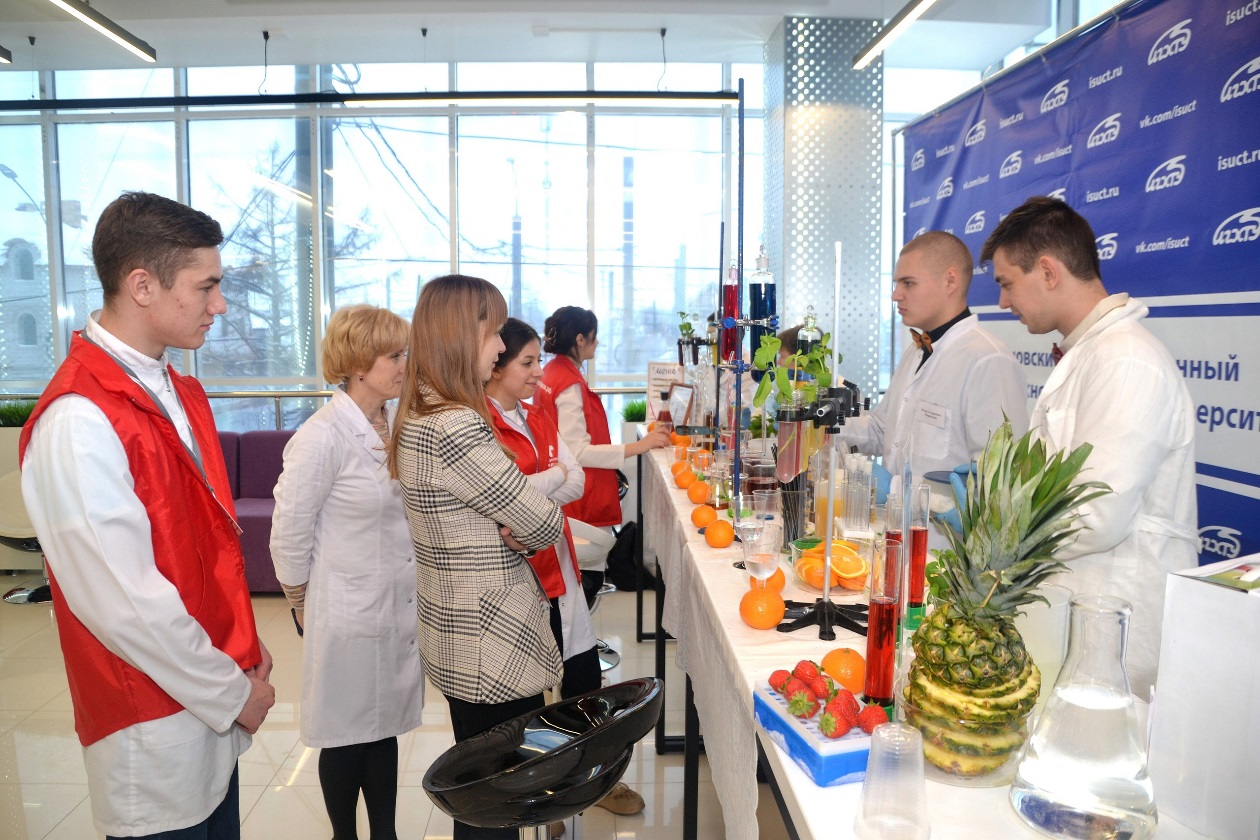 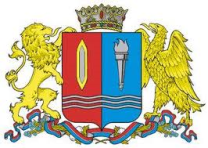 РЕГИОНАЛЬНАЯ СИСТЕМА ОБРАЗОВАНИЯ
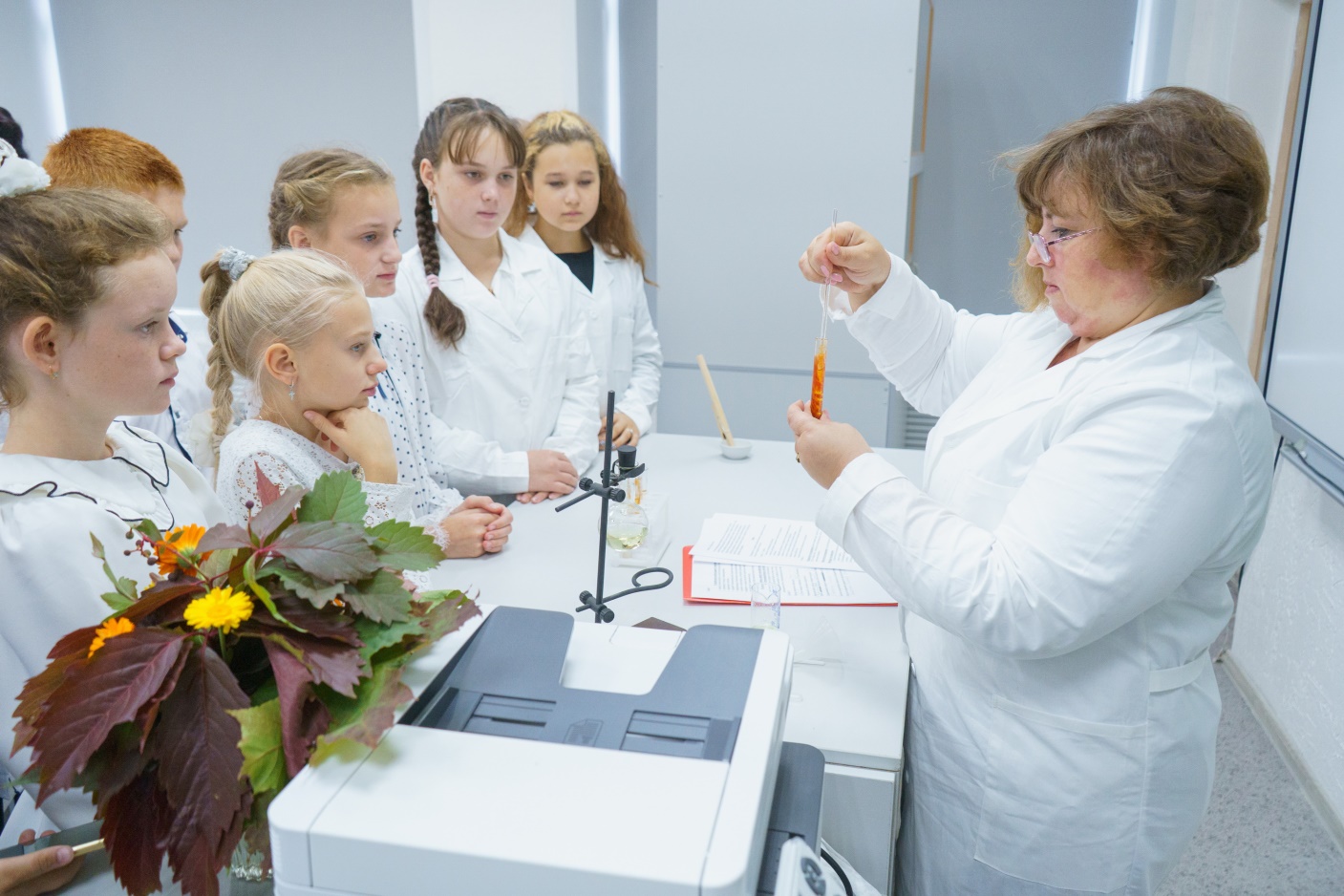 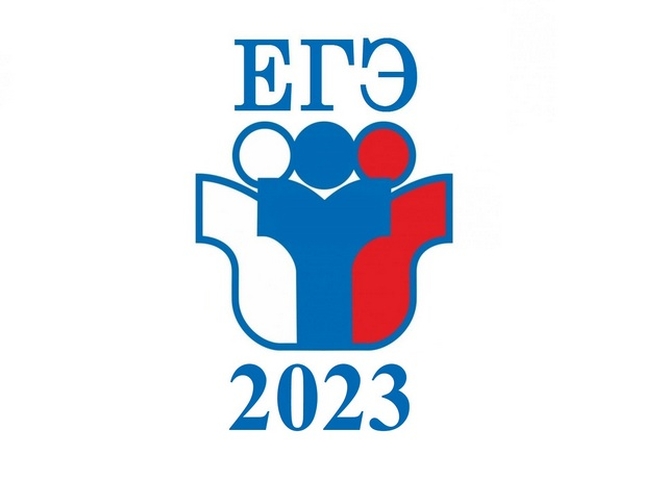 Химия
Физика
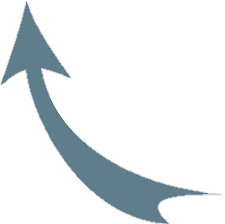 Информатика и ИКТ
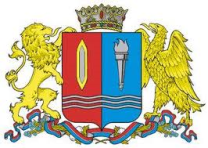 РЕГИОНАЛЬНАЯ СИСТЕМА ОБРАЗОВАНИЯ
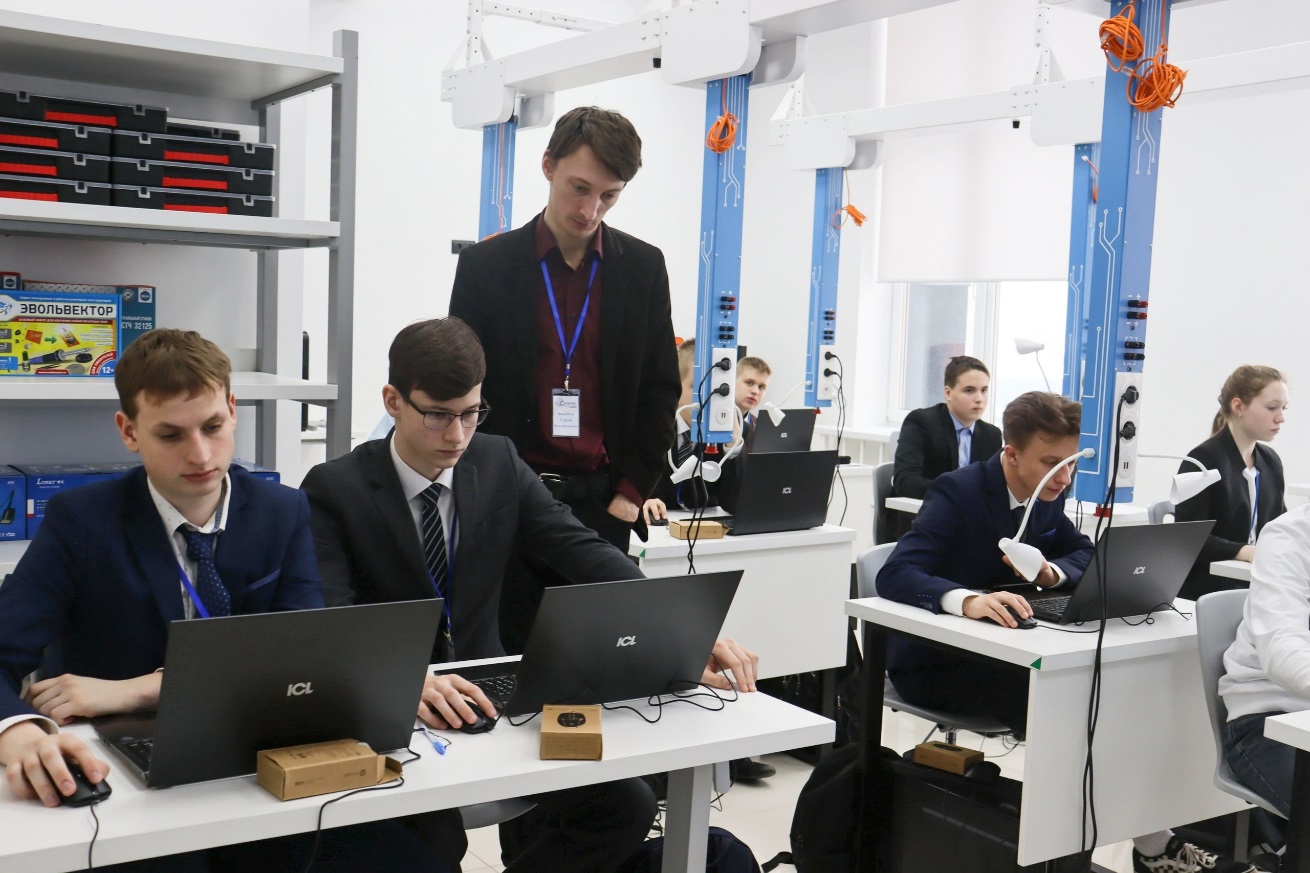 Инженерные классы 
в 11 школах
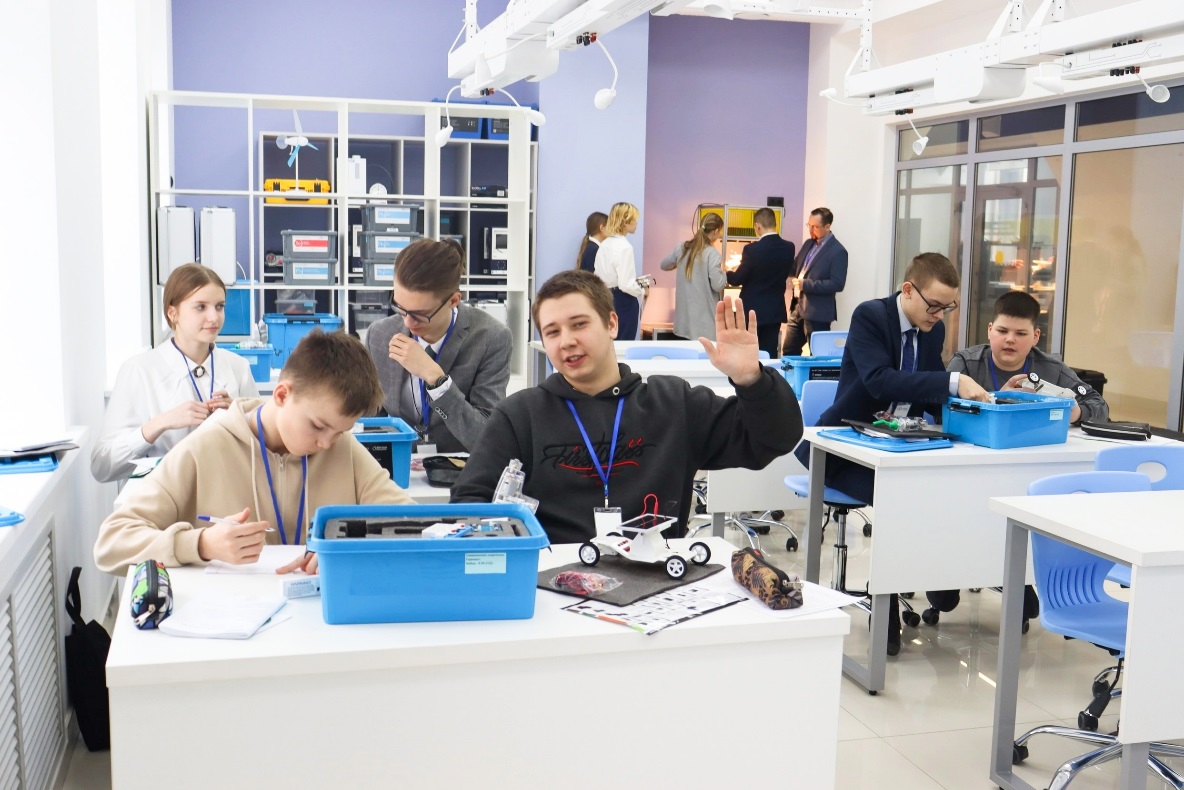 Иваново, Шуя, Родники, Кинешма, Вичуга, Фурманов и Кинешемский район
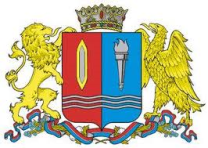 РЕГИОНАЛЬНАЯ СИСТЕМА ОБРАЗОВАНИЯ
Психолого-педагогические классы и профильные группы
2022 год – в 10 школах
2023 год – в 24 школах
Спортивные классы
Планируются к открытию в 2024/2025 учебном году
Медицинские классы
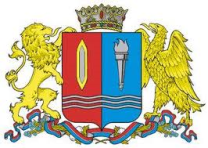 РЕГИОНАЛЬНАЯ СИСТЕМА ОБРАЗОВАНИЯ
Единая модель профориентационной деятельности
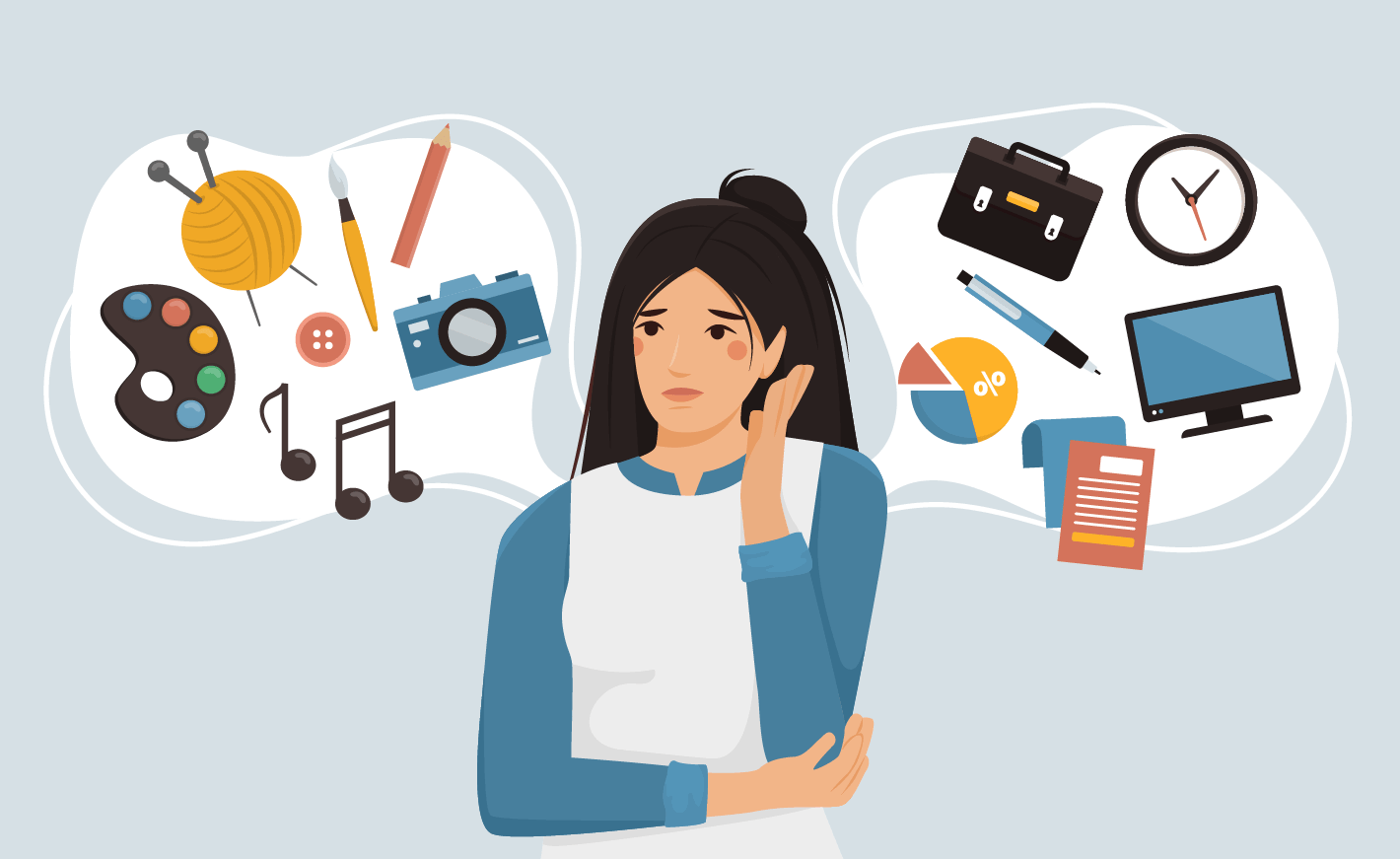 ПРОФМИНИМУМ
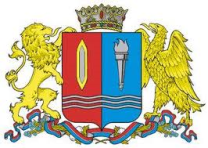 РЕГИОНАЛЬНАЯ СИСТЕМА ОБРАЗОВАНИЯ
ПРОФОРИЕНТАЦИЯ: УРОВНИ ПРОФМИНИМУМА
Базовый
Основной
Продвинутый
40
60
80
академических часов
академических часов
академических часов
Урочная деятельность
Урочная деятельность
Урочная деятельность
Курс занятий «Россия – мои горизонты»
Курс занятий «Россия – мои горизонты»
Курс занятий «Россия – мои горизонты»
Взаимодействие с родителями
Взаимодействие с родителями
Взаимодействие с родителями
Практико-ориентированный модуль
Практико-ориентированный модуль
Дополнительное образование
Дополнительное образование
Профессиональное обучение
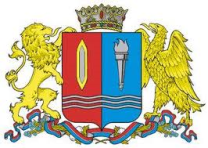 РЕГИОНАЛЬНАЯ СИСТЕМА ОБРАЗОВАНИЯ
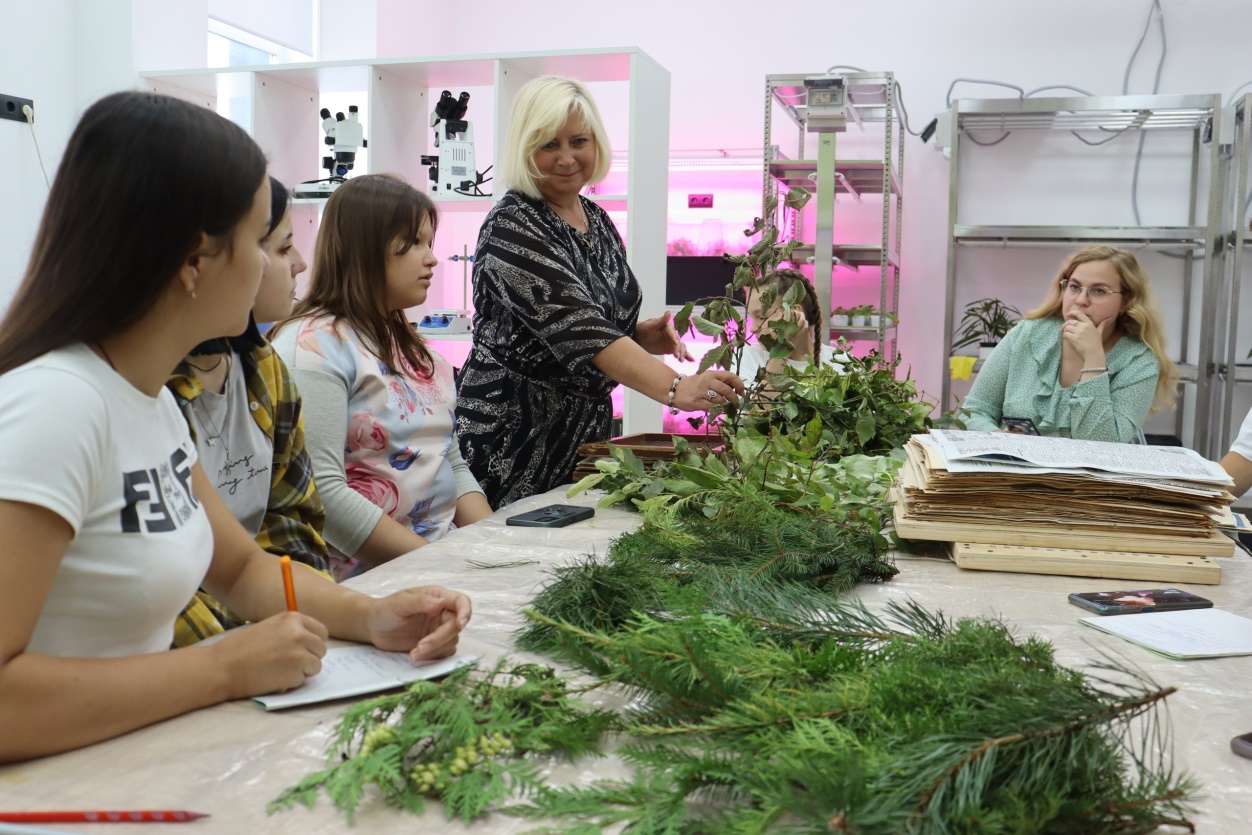 Центр выявления и поддержки одаренных детей
«СОЛЯРИС»
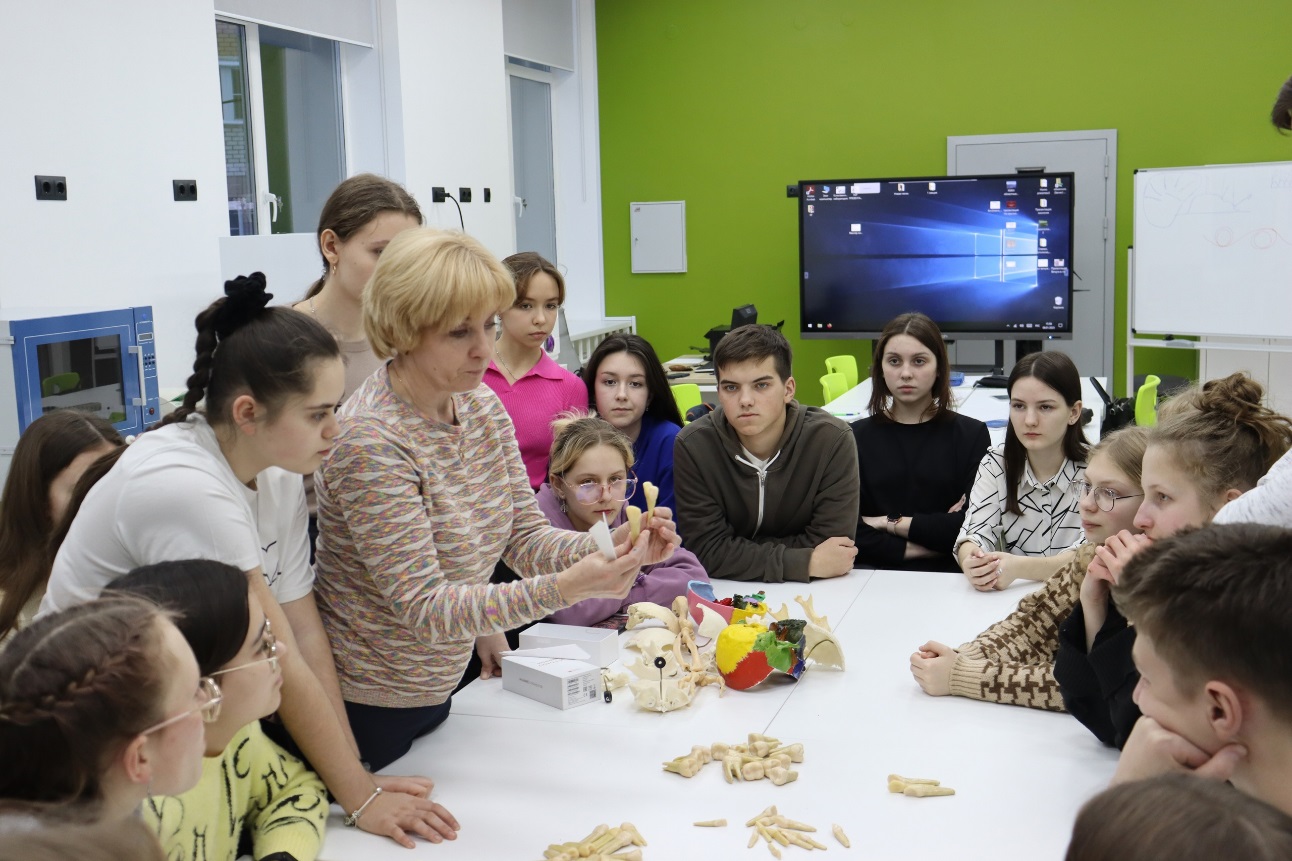 В 2022 – 2023 учебном году проведено 20 интенсивных профильных смен                     (свыше 600 человек)
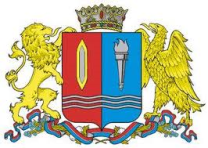 РЕГИОНАЛЬНАЯ СИСТЕМА ОБРАЗОВАНИЯ
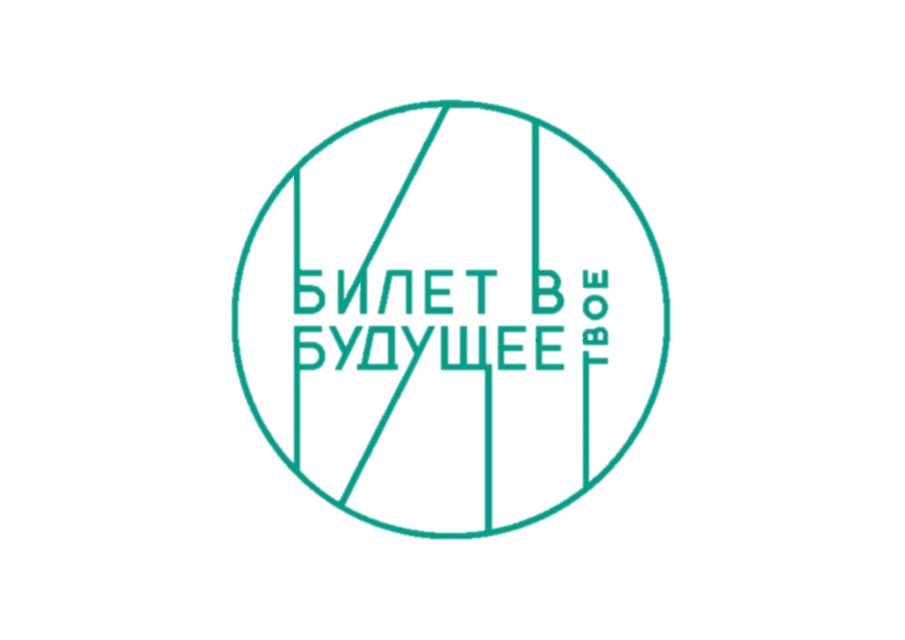 6800
4537
участников профориентационных мероприятий 
в 2022 году
участников профориентационных мероприятий 
в 2023 году
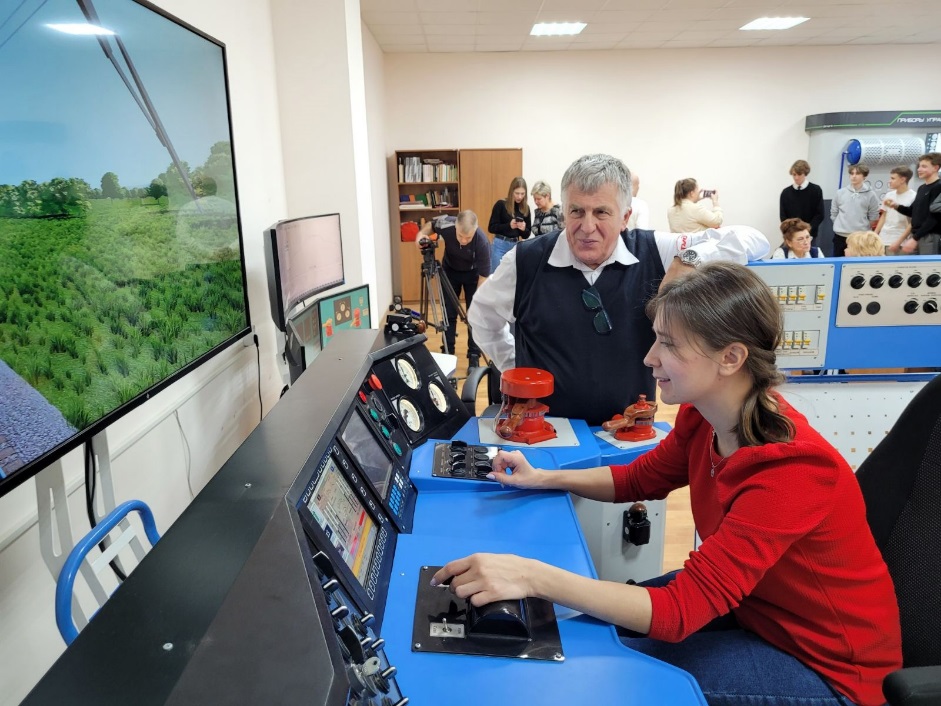 Профориентационные уроки
Профессиональная диагностика
Профессиональные пробы
6-11 классы
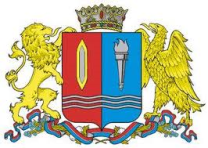 РЕГИОНАЛЬНАЯ СИСТЕМА ОБРАЗОВАНИЯ
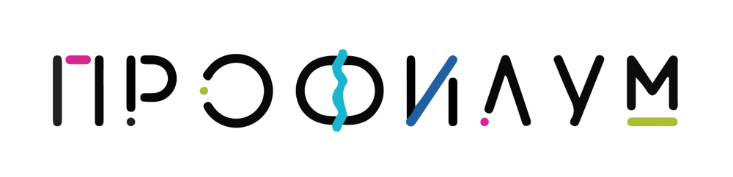 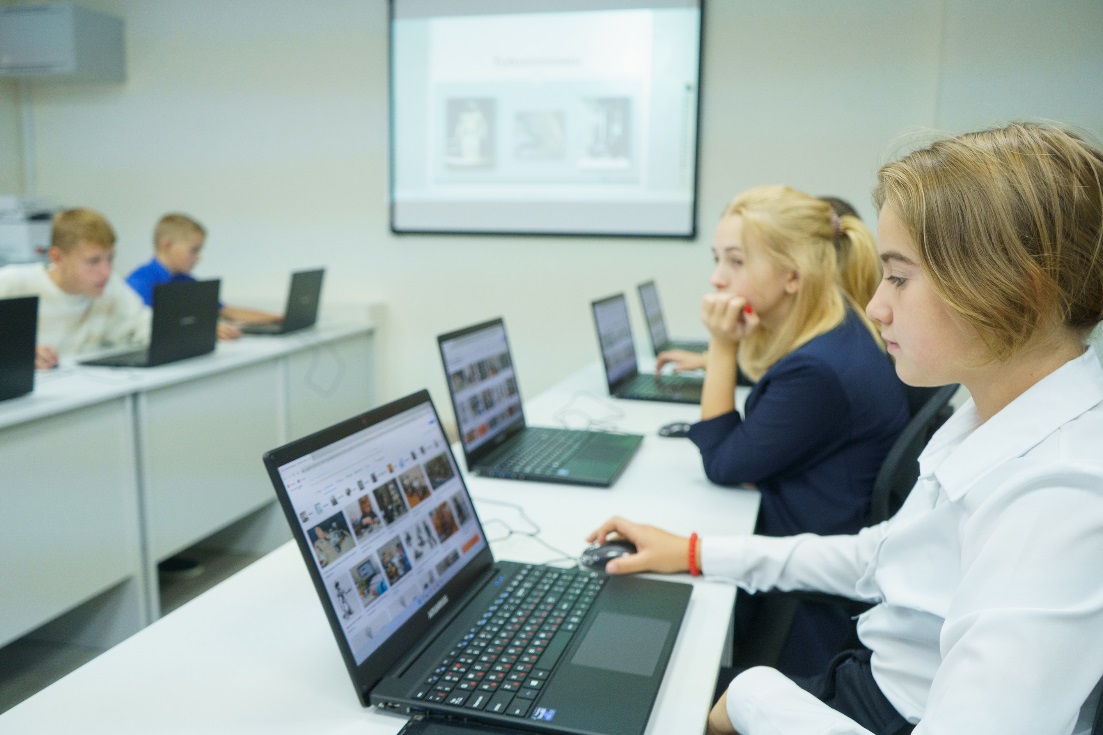 Профессиональная диагностика
Выработка рекомендаций        для обучающихся, родителей и педагогов
20,7 тыс. участников проекта в 2022/2023 учебном году
7-11 классов
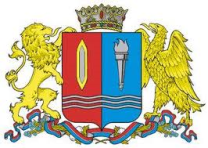 РЕГИОНАЛЬНАЯ СИСТЕМА ОБРАЗОВАНИЯ
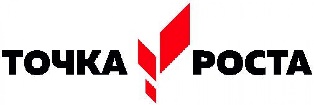 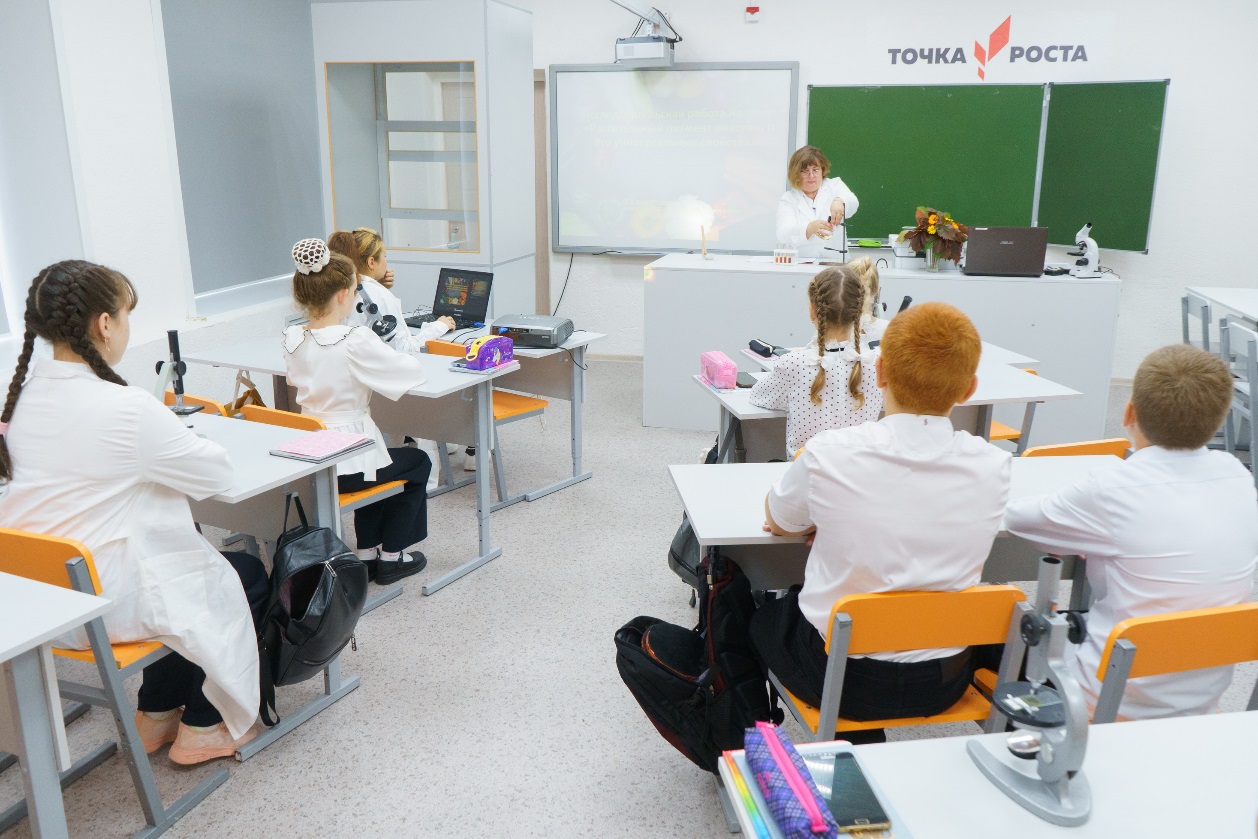 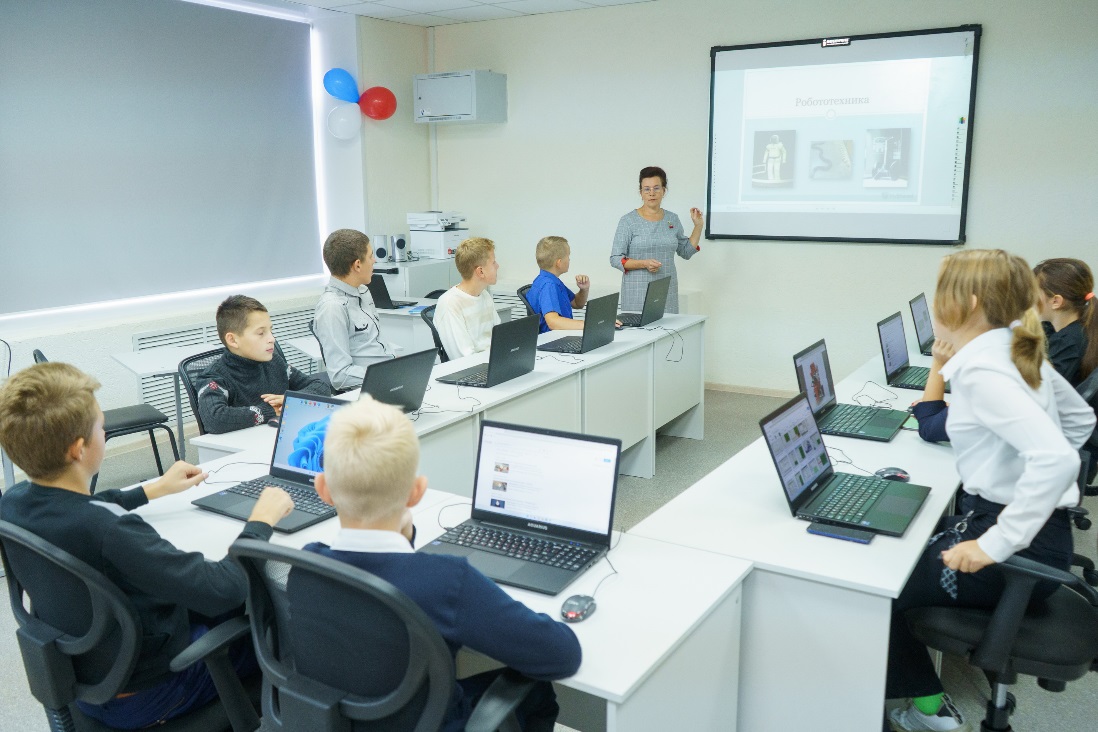 2019-2023 годы 
127 центров
54 центра цифрового и гуманитарного профилей
73 центра естественно-научной и технологической направленности
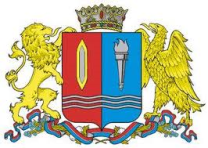 РЕГИОНАЛЬНАЯ СИСТЕМА ОБРАЗОВАНИЯ
Профессиональное образование
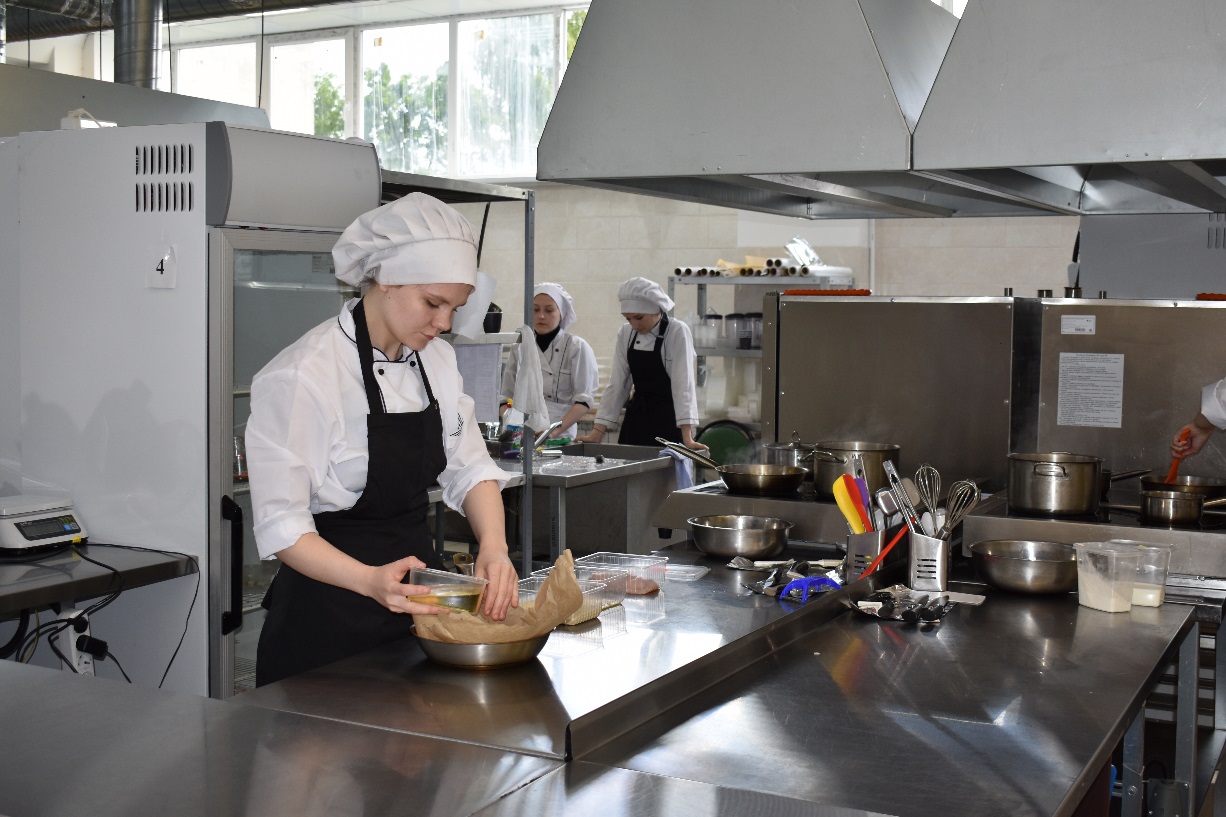 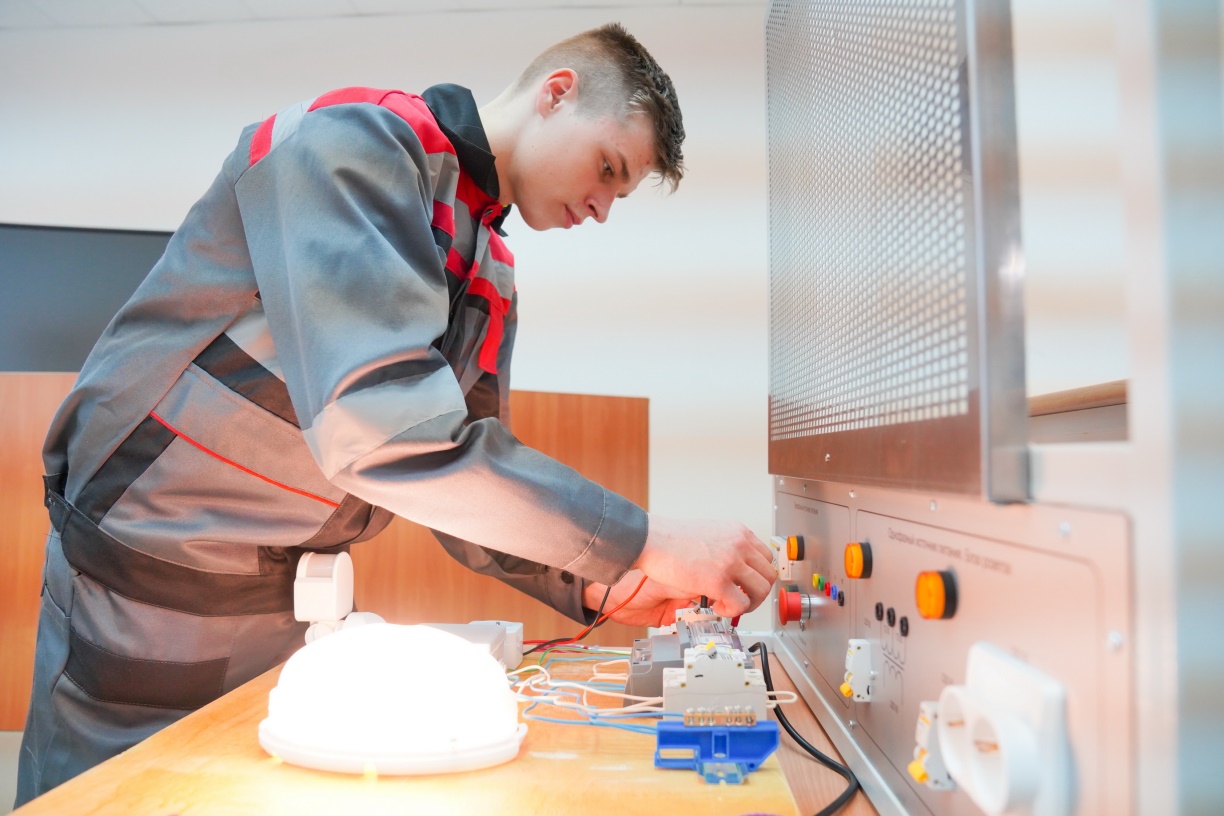 В 2023 году  – 5,2 тысячи бюджетных мест 
                         по 125 профессиям и специальностям
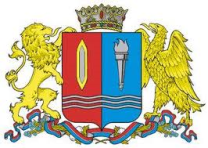 РЕГИОНАЛЬНАЯ СИСТЕМА ОБРАЗОВАНИЯ
Проект «Профессионалитет»
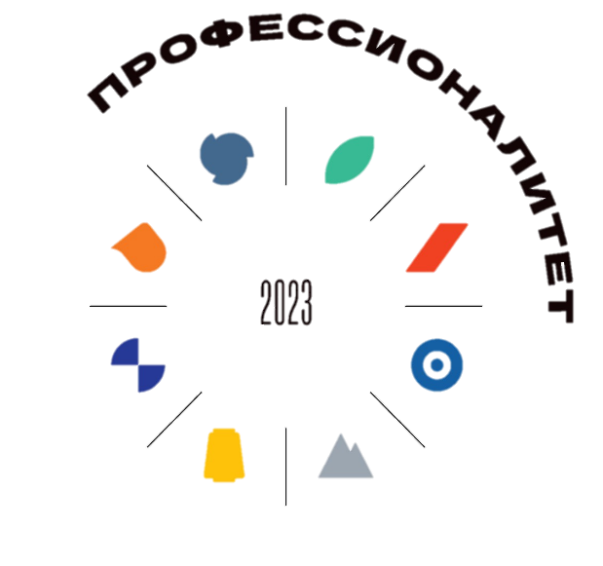 8 профессиональных колледжей
2022 год – 460 студентов
2023 год – 503 студента
Центры легкой промышленности
Сокращенные программы
ОАО ХБК «Шуйские ситцы», 
ООО «ТК Русский дом», 
ООО ПТК «Красная ветка», 
ООО «Текстиль М», 
ООО «Умный текстиль», 
ООО «Бисер», 
ООО «ТДЛ Текстиль», 
ООО «ФАБЕРЛИК ФЭШН ФЭКТОРИ», 
ООО «ЛИДЕРТЕКС», 
ООО «Промэксперт», 
ООО «Центр Ассоль», 
ООО «ИИТ Консалтинг», 
ООО «АктивПроект», 
ООО «Орма Групп»
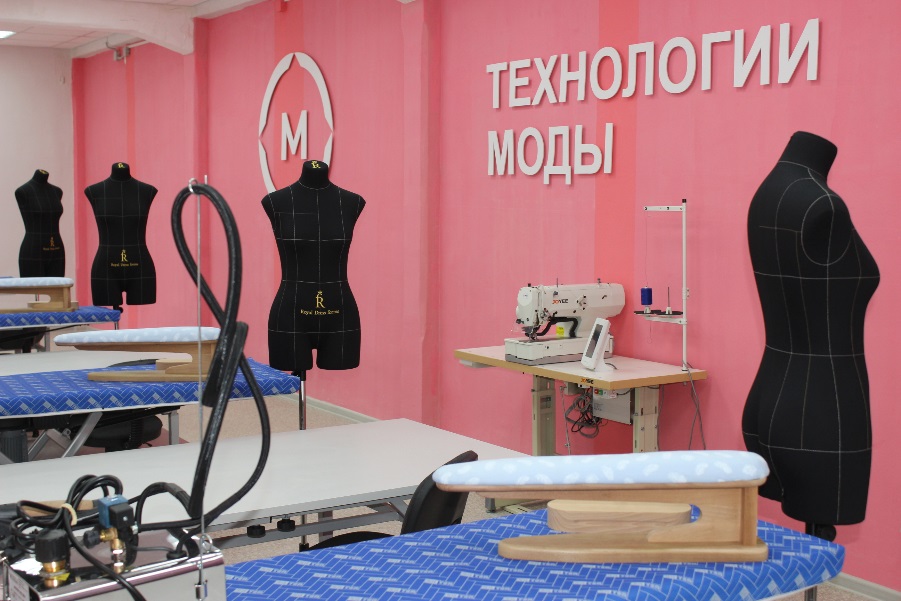 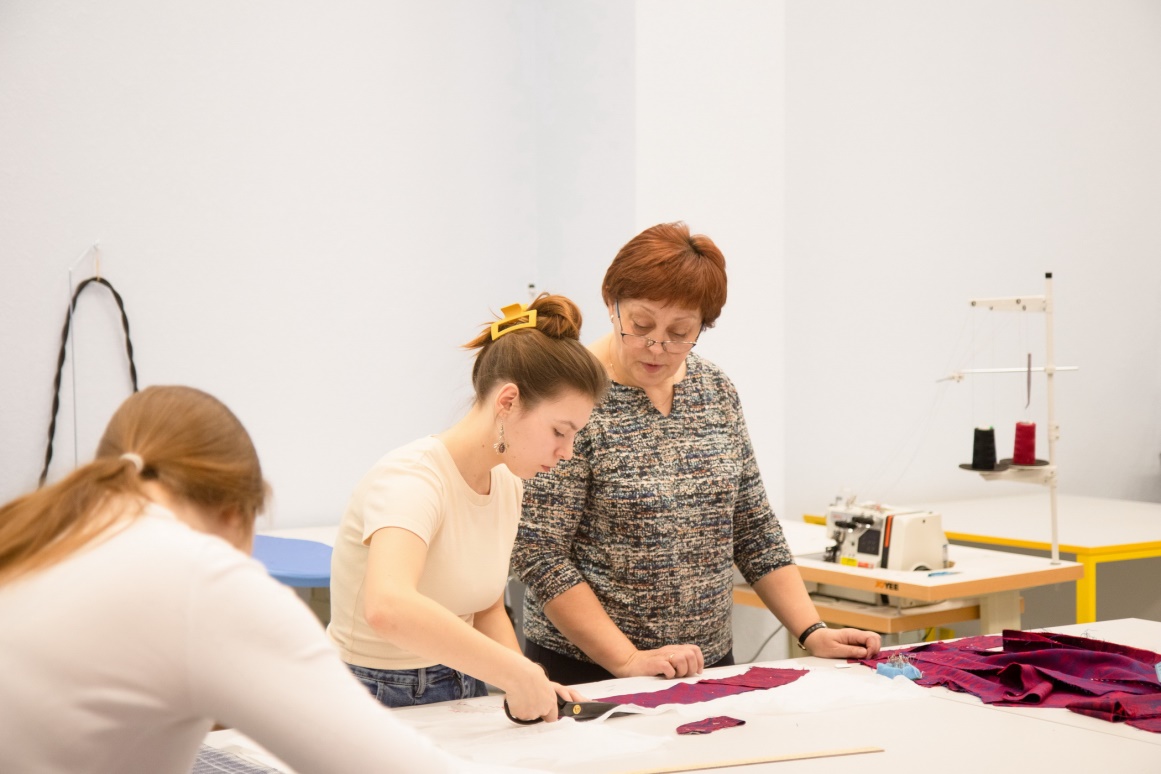 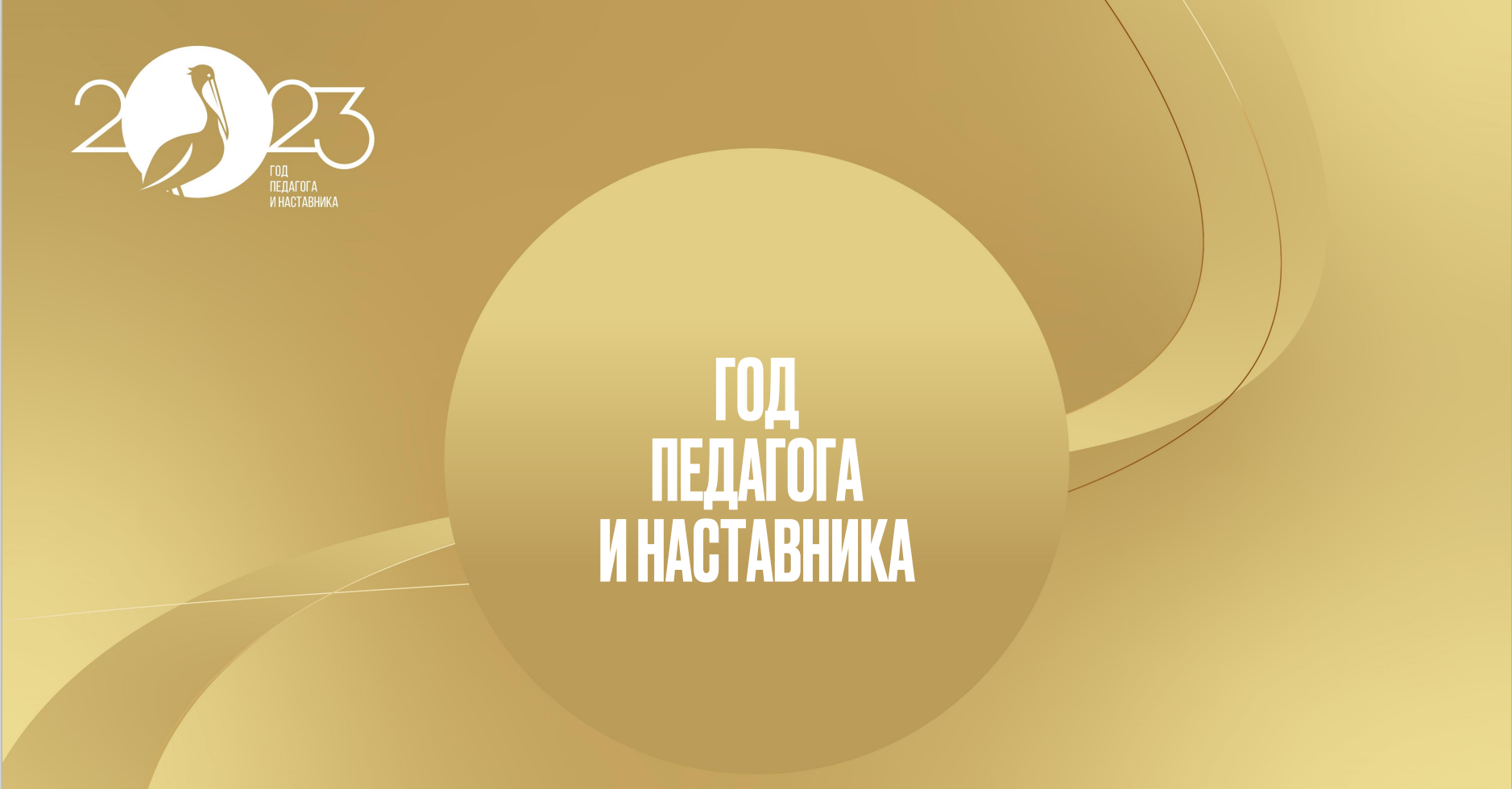 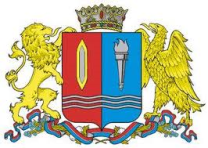 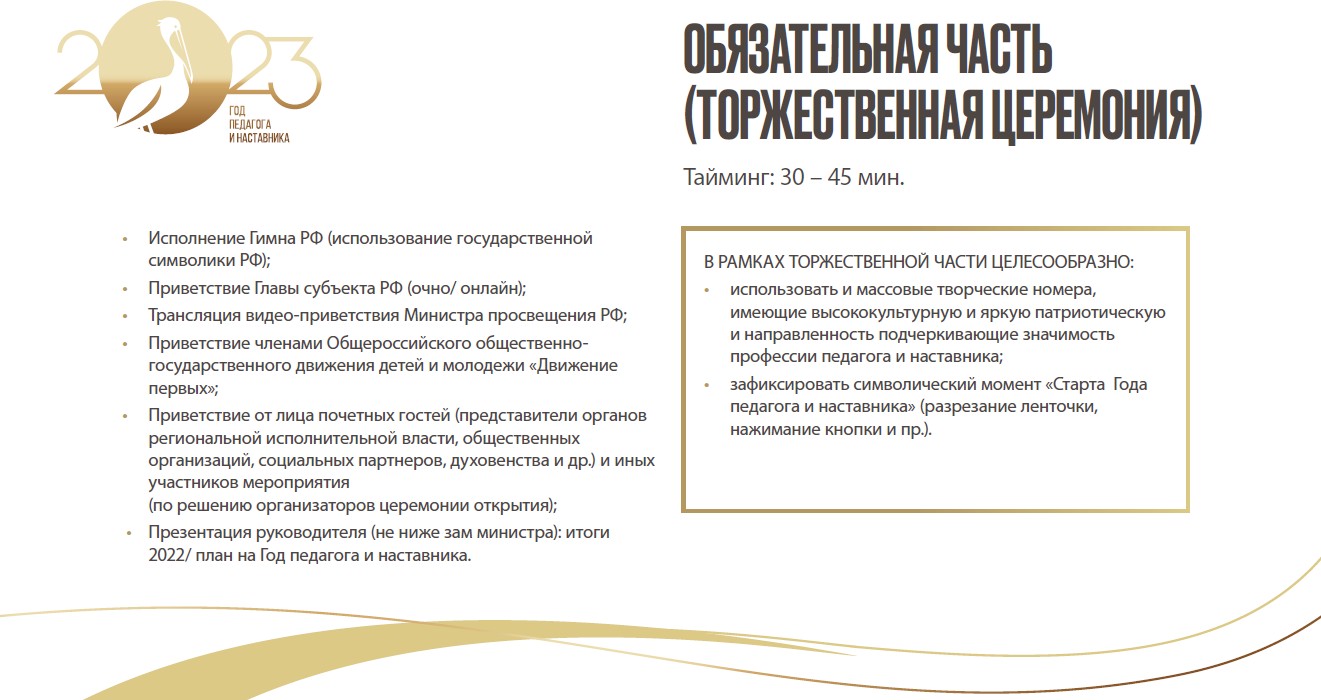 ГОД ПЕДАГОГА И НАСТАВННИКА
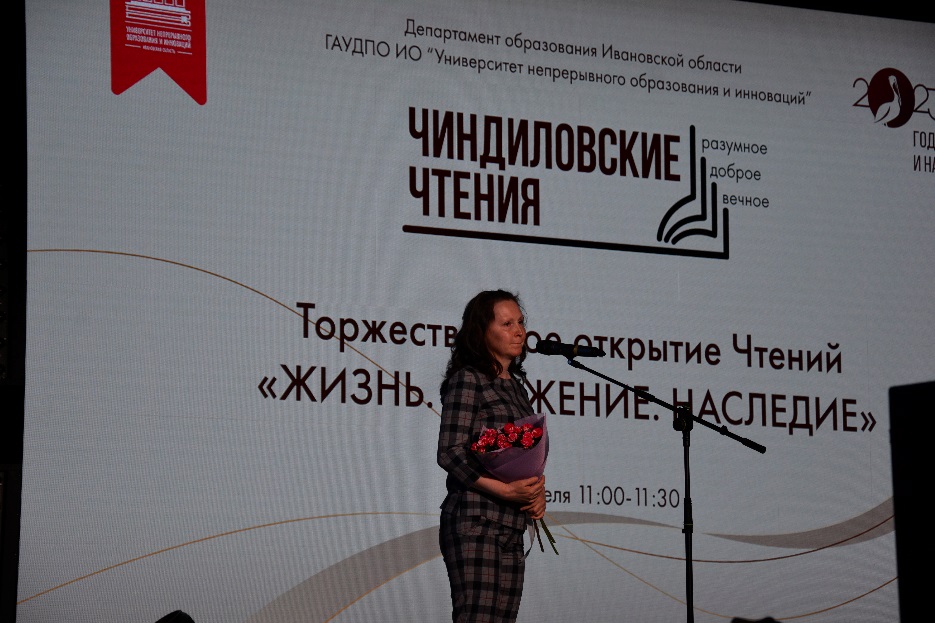 Чиндиловские чтения

Фестиваль «Вдохновение»
 
Форум будущих педагогов 
«Право быть учителем»
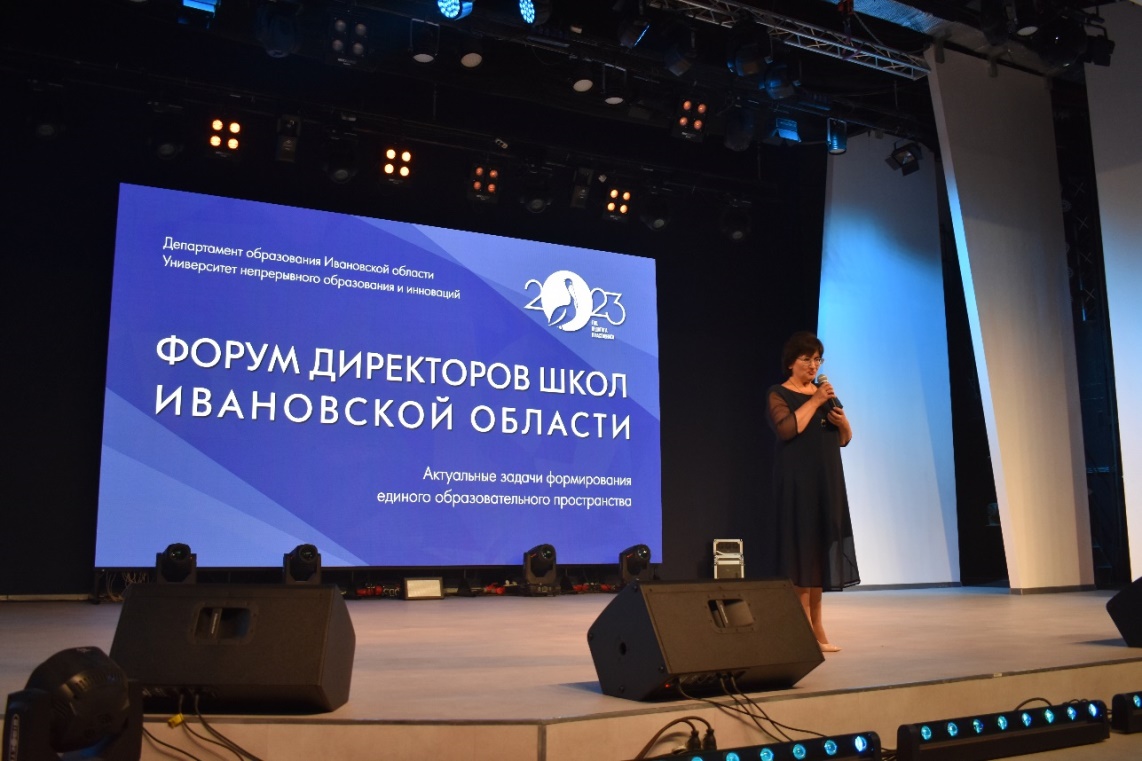 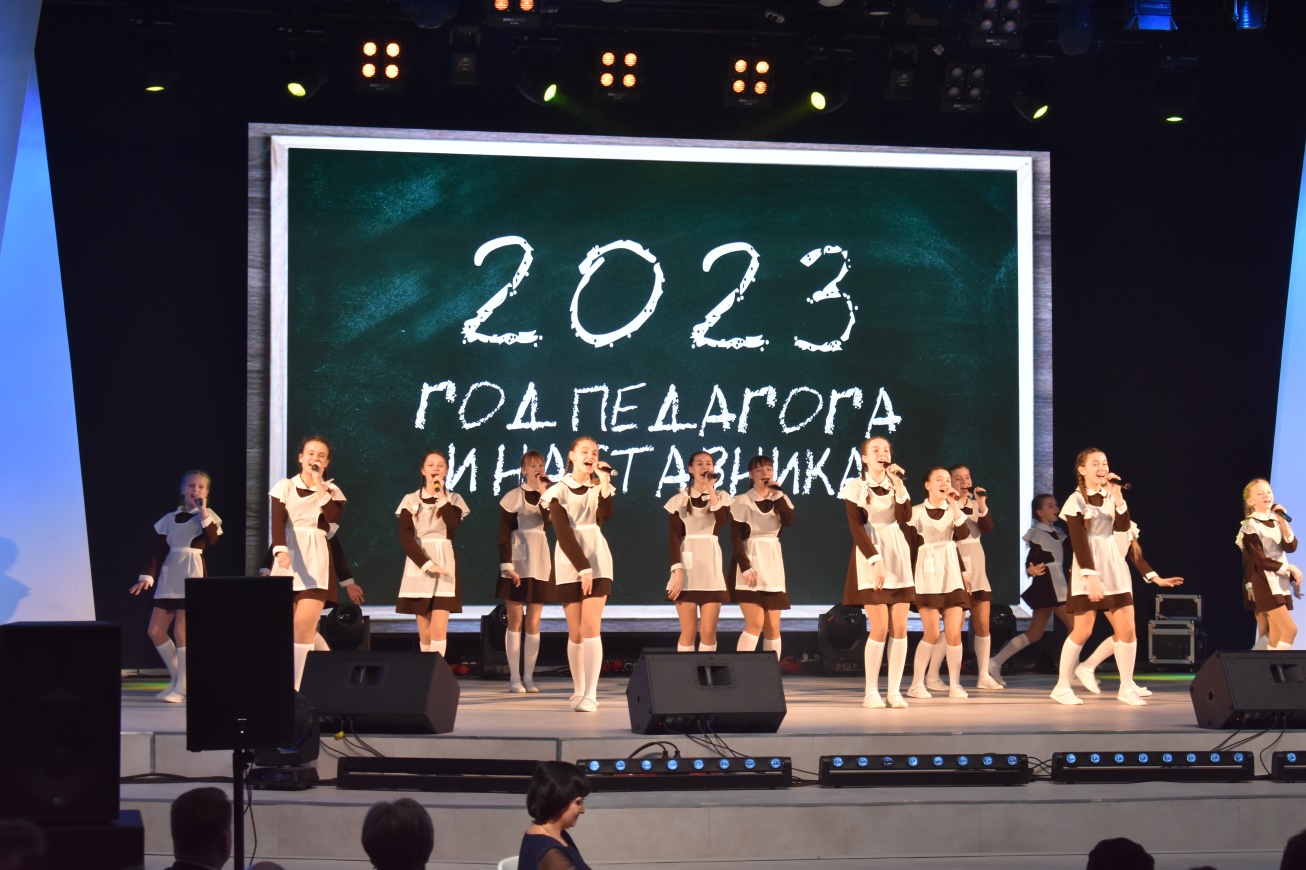 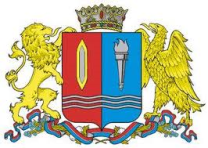 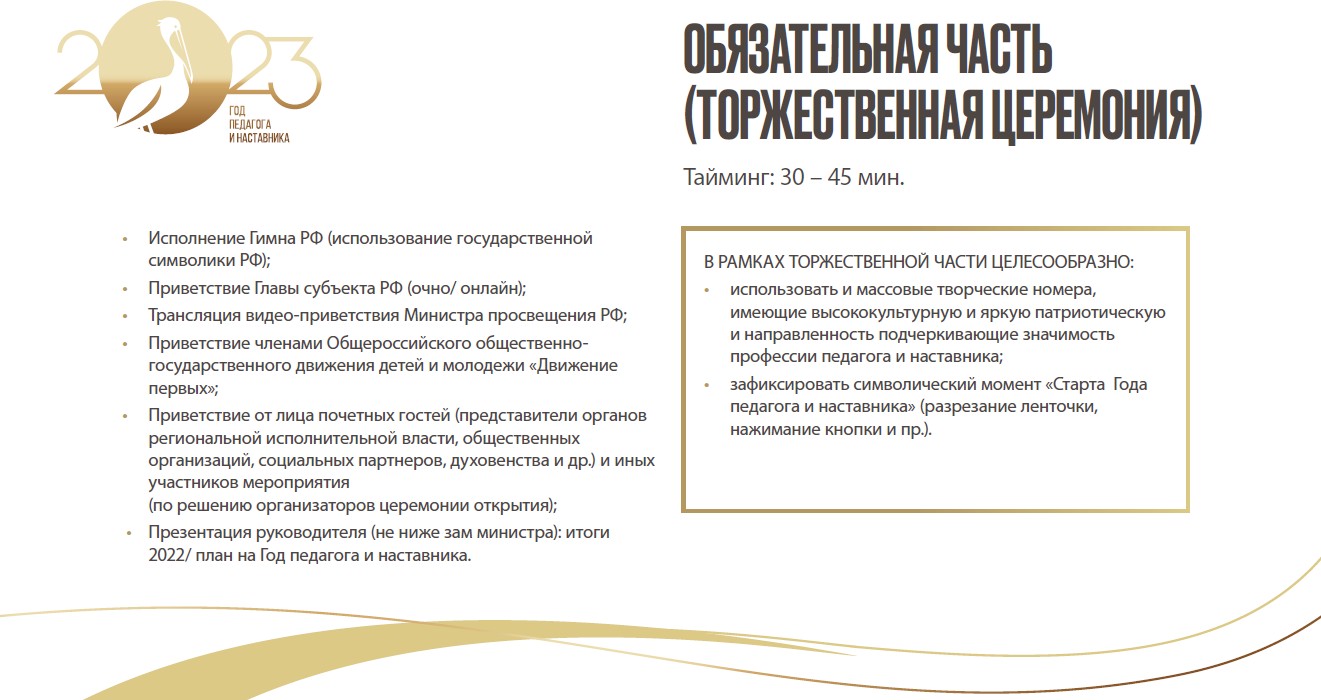 ГОД ПЕДАГОГА И НАСТАВННИКА
Проект Минпросвещения России 
«Педагогические династии»
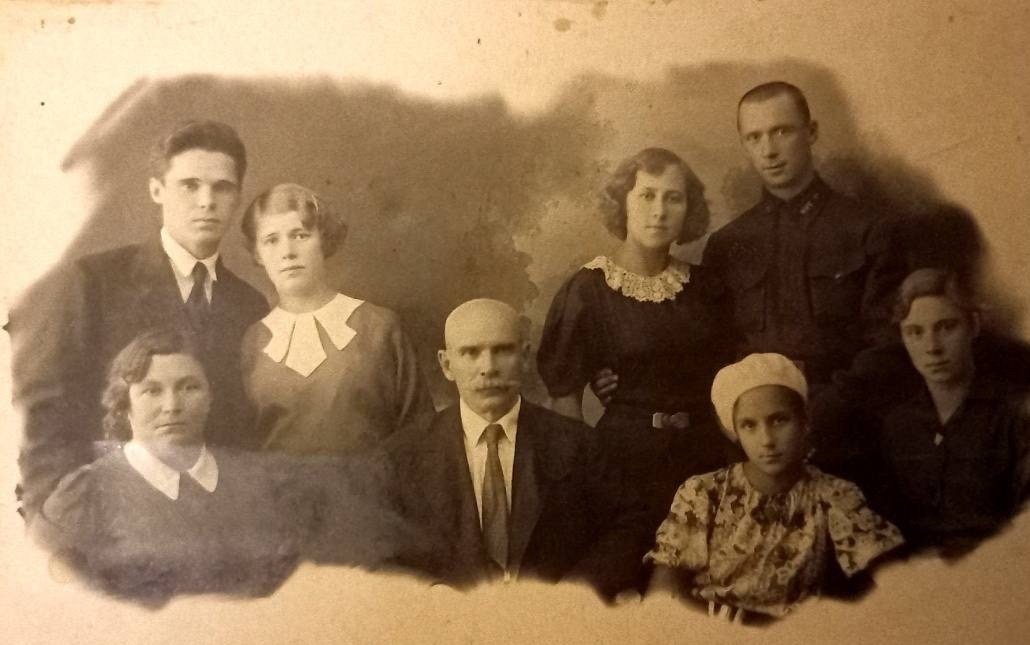 Приём заявок на конкурс «Педагогические династии России» - до 15 сентября 2023 года
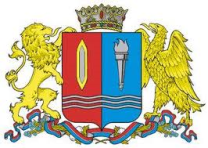 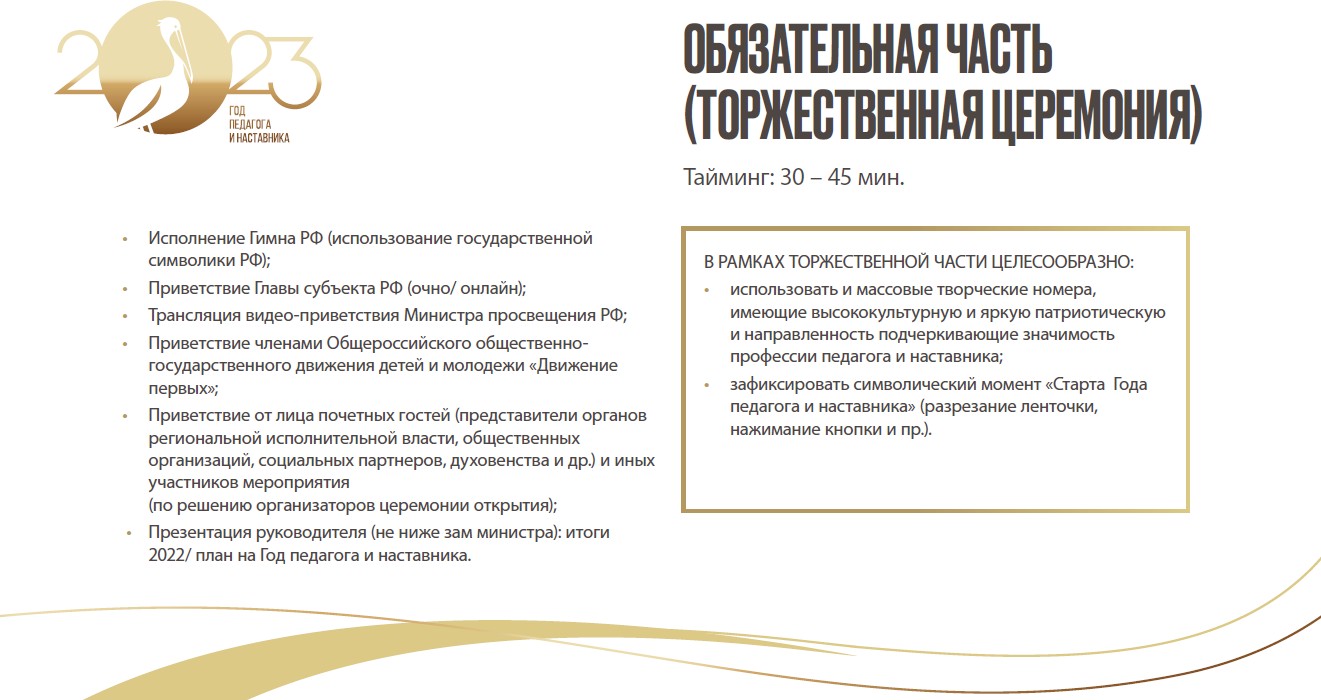 ГОД ПЕДАГОГА И НАСТАВНИКА
Региональные акции
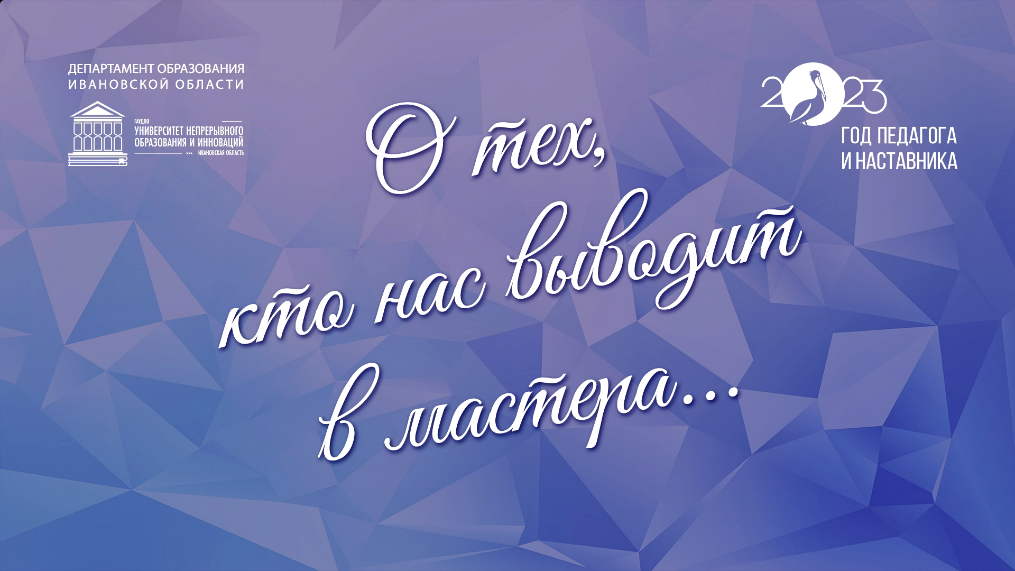 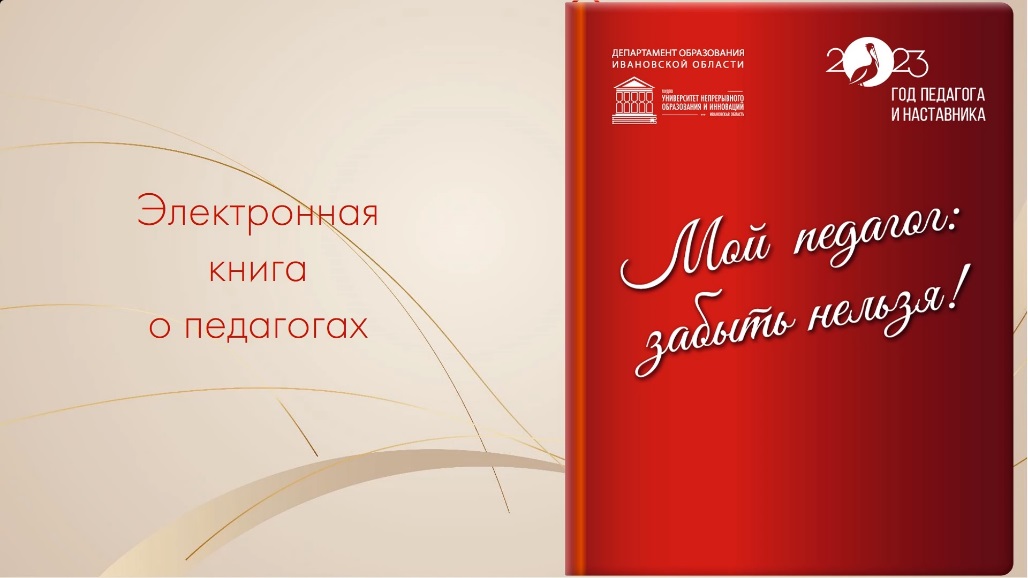 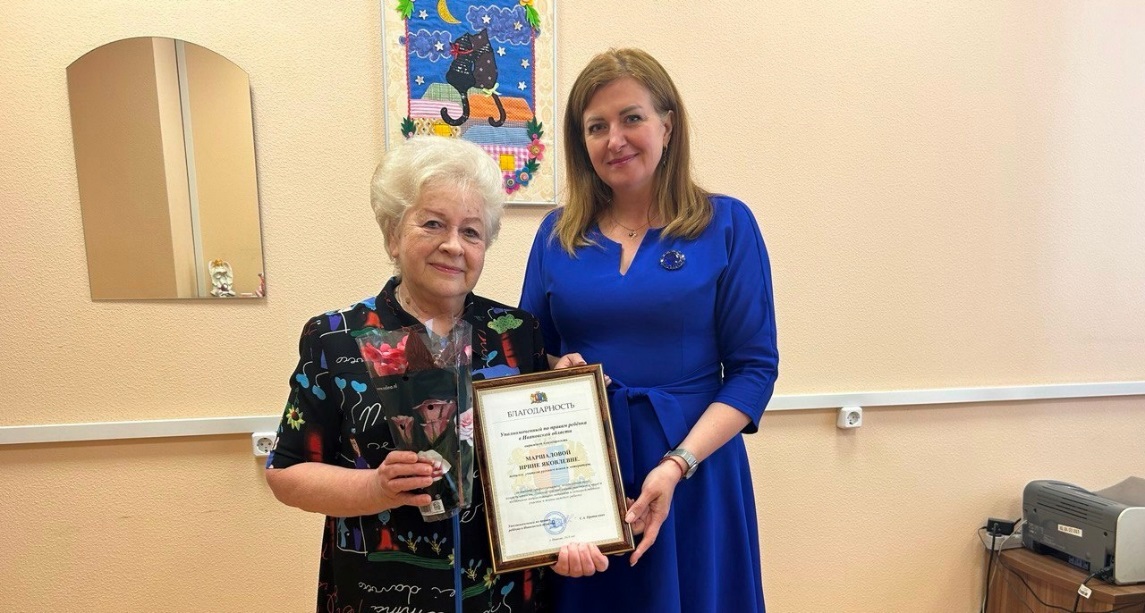 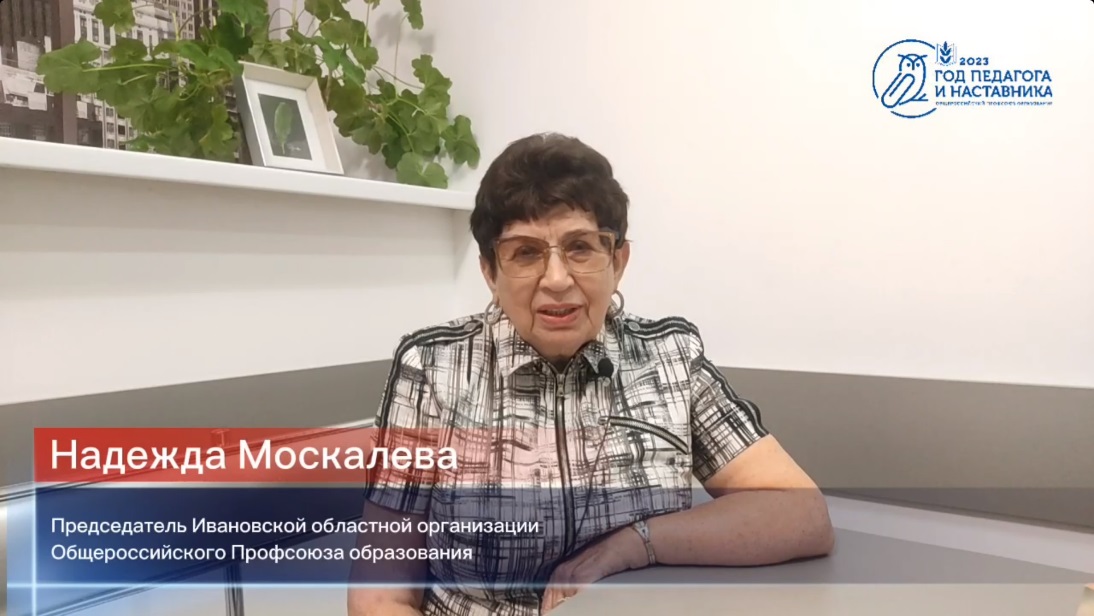 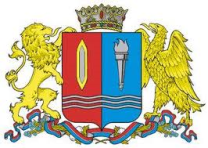 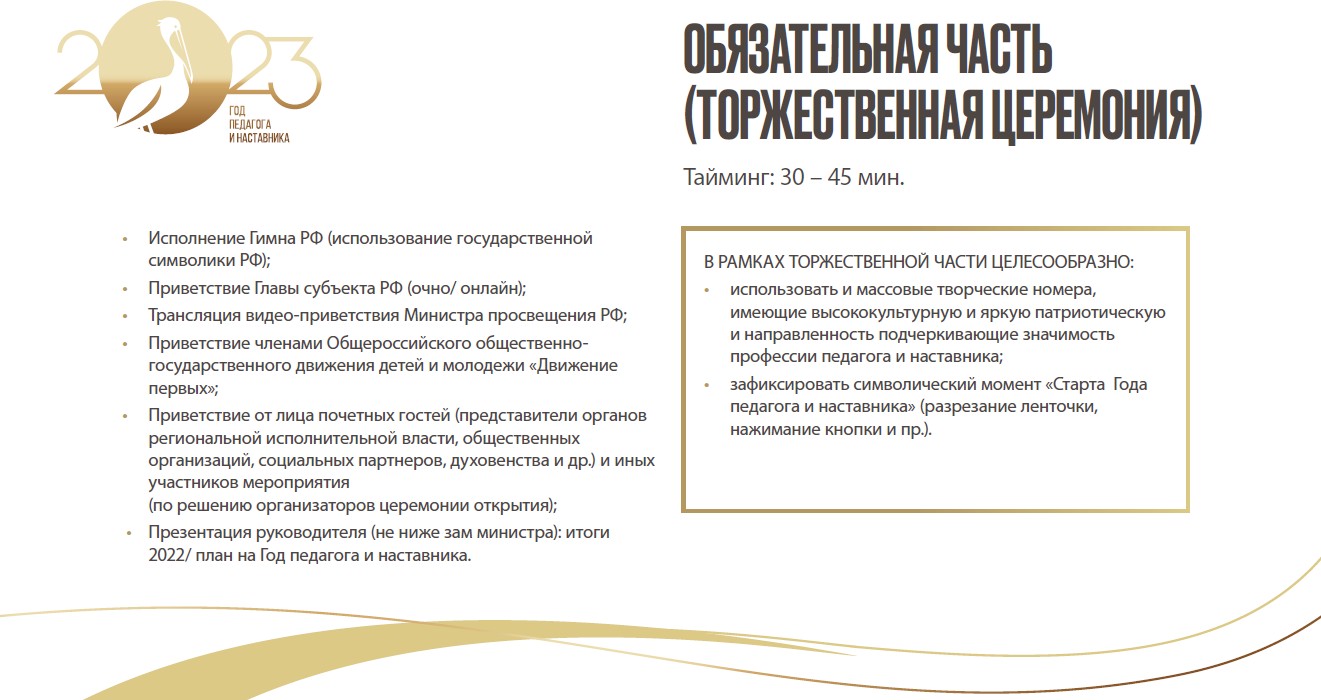 ГОД ПЕДАГОГА И НАСТАВННИКА
Большая учительская неделя
Региональный форум наставников
День воспитателя
27
День работников СПО
День учителя
октябрь
сентября
5
2
октября
октября
День работников дополнительного образования
Всероссийский форум классных руководителей и наставников
8
Конкурс учителей-блогеров Ивановкой области
октября
3-7
октября
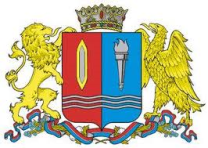 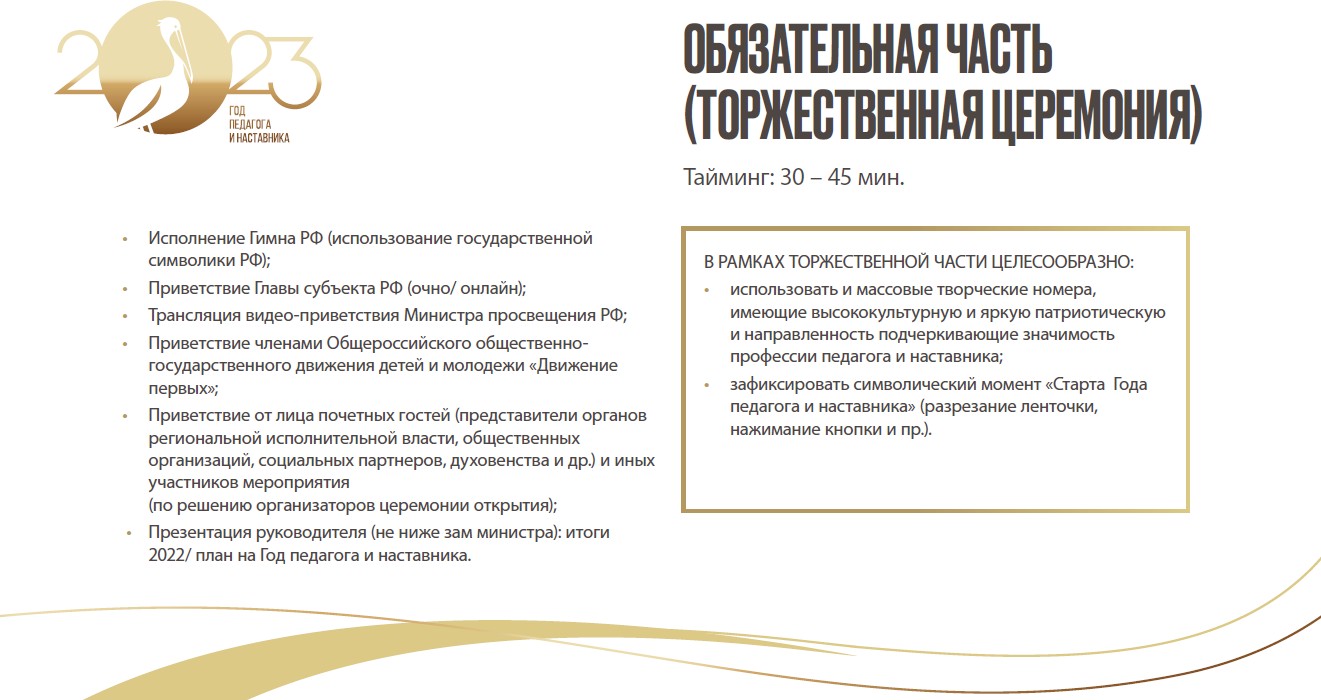 ГОД ПЕДАГОГА И НАСТАВНИКА
Победители региональных профессиональных конкурсов
Вера Меркурьева
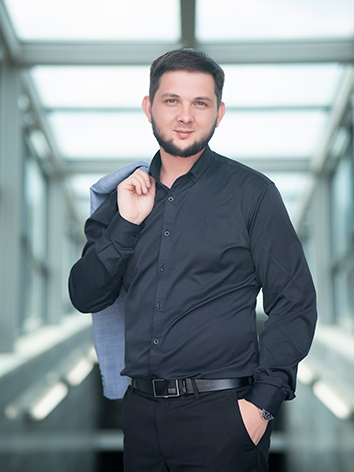 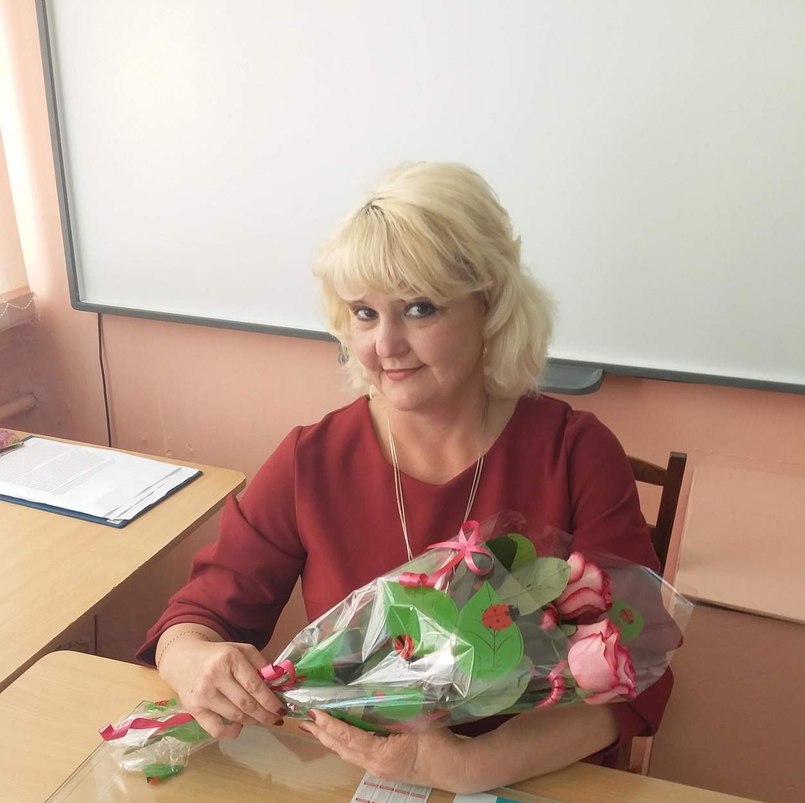 Дмитрий Лебедев
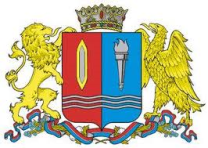 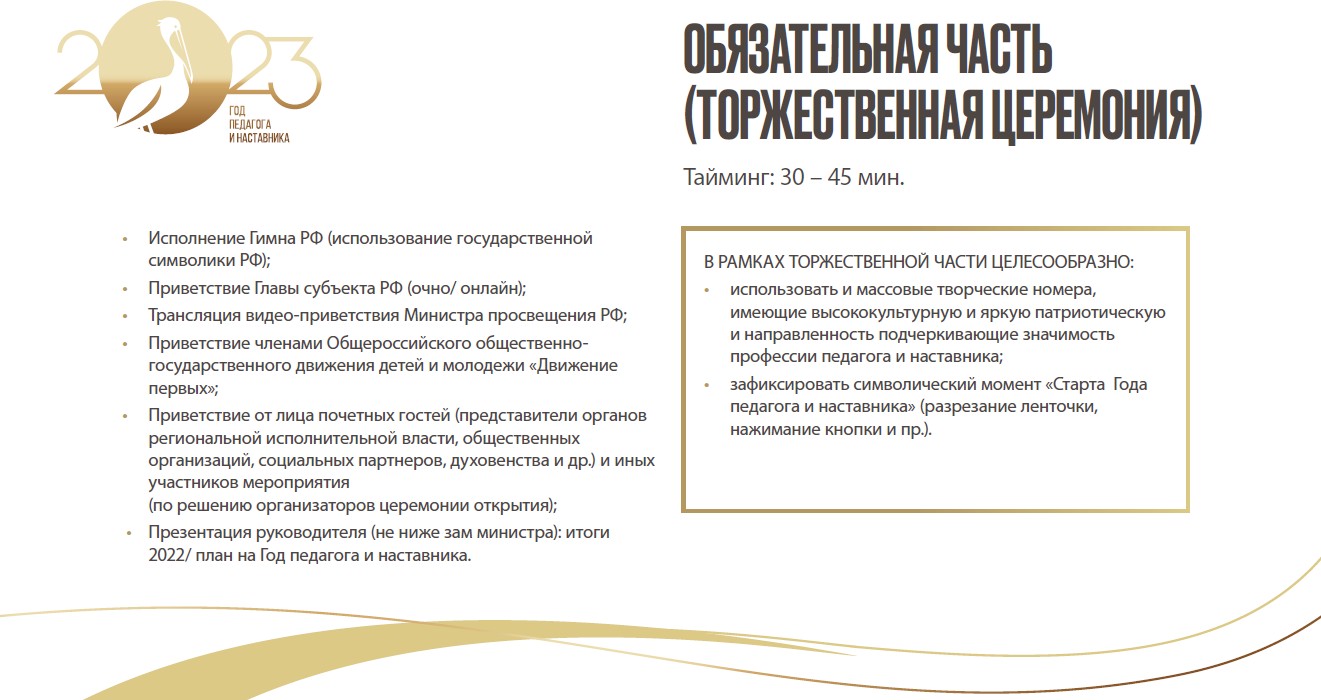 ГОД ПЕДАГОГА И НАСТАВНИКА
Педагогический кластер:
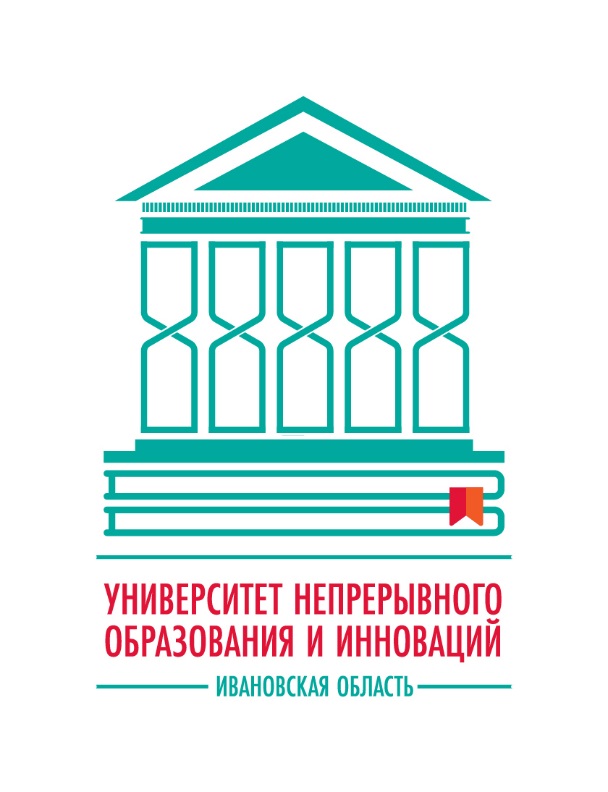 Ивановский педагогический колледж
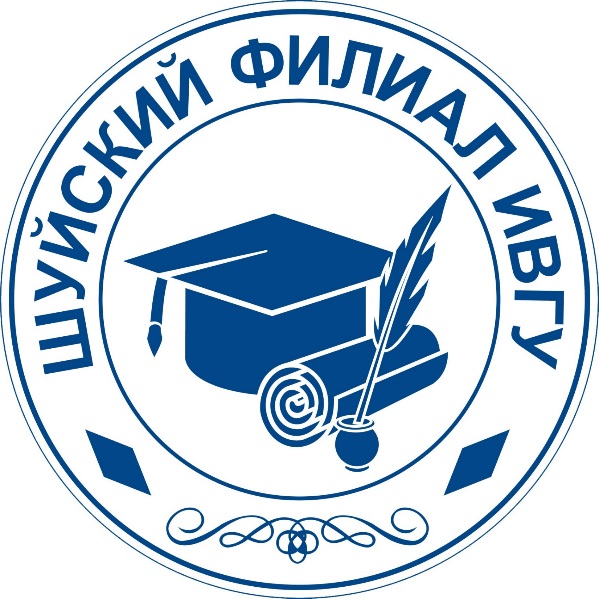 Кинешемский педагогический колледж
Шуйский филиал ИВГУ
Университет непрерывного образования и инноваций
Общеобразовательные организации
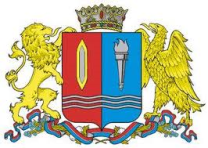 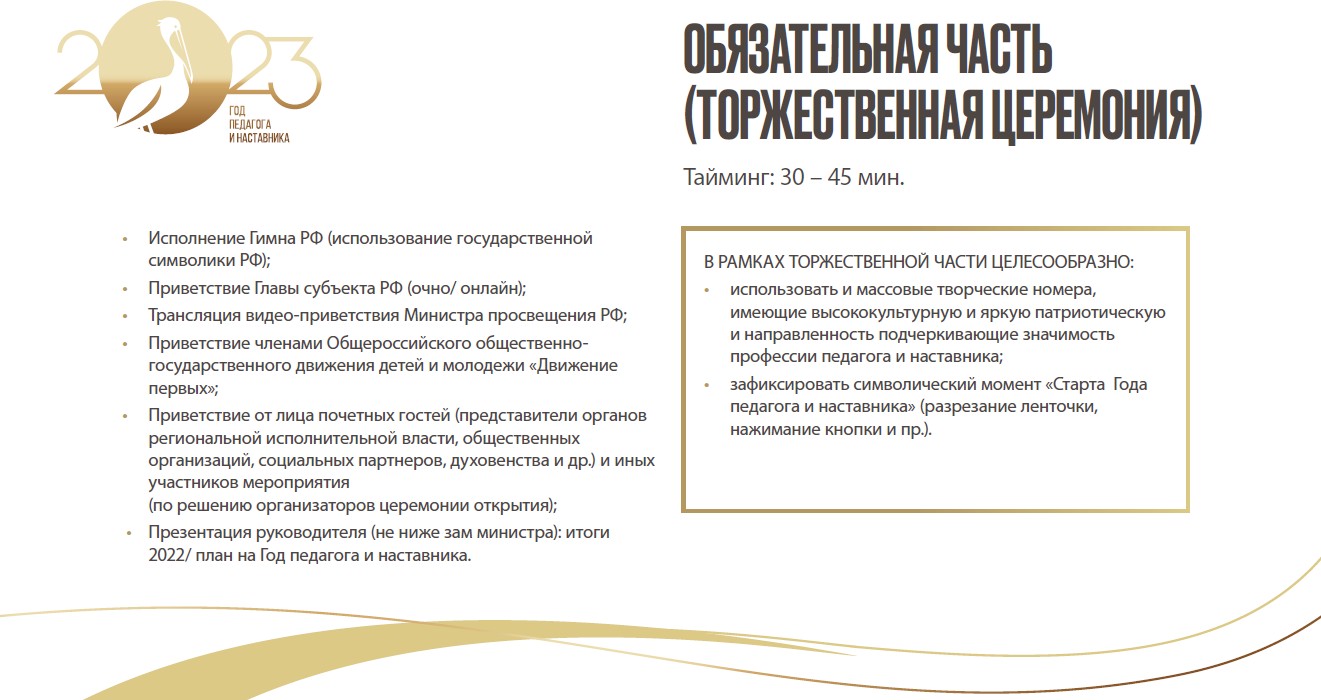 ГОД ПЕДАГОГА И НАСТАВНИКА
Школа вожатых в муниципалитетах
Кинешма
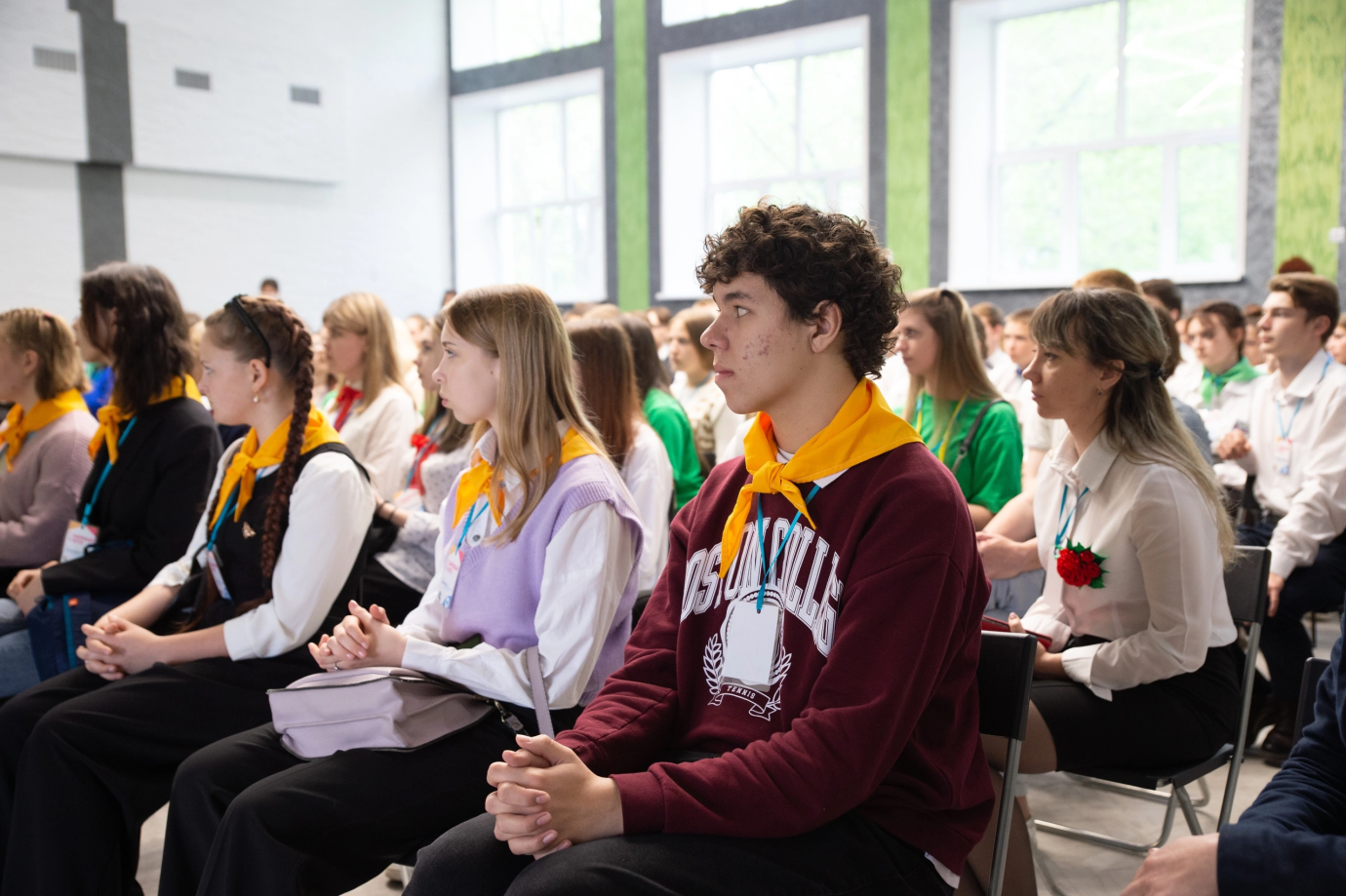 Иваново – центр Притяжения
Кохма
Вичуга
Шуйский
Кинешемский
Фурмановский
Тейковский
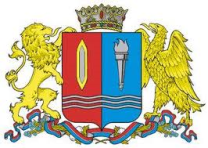 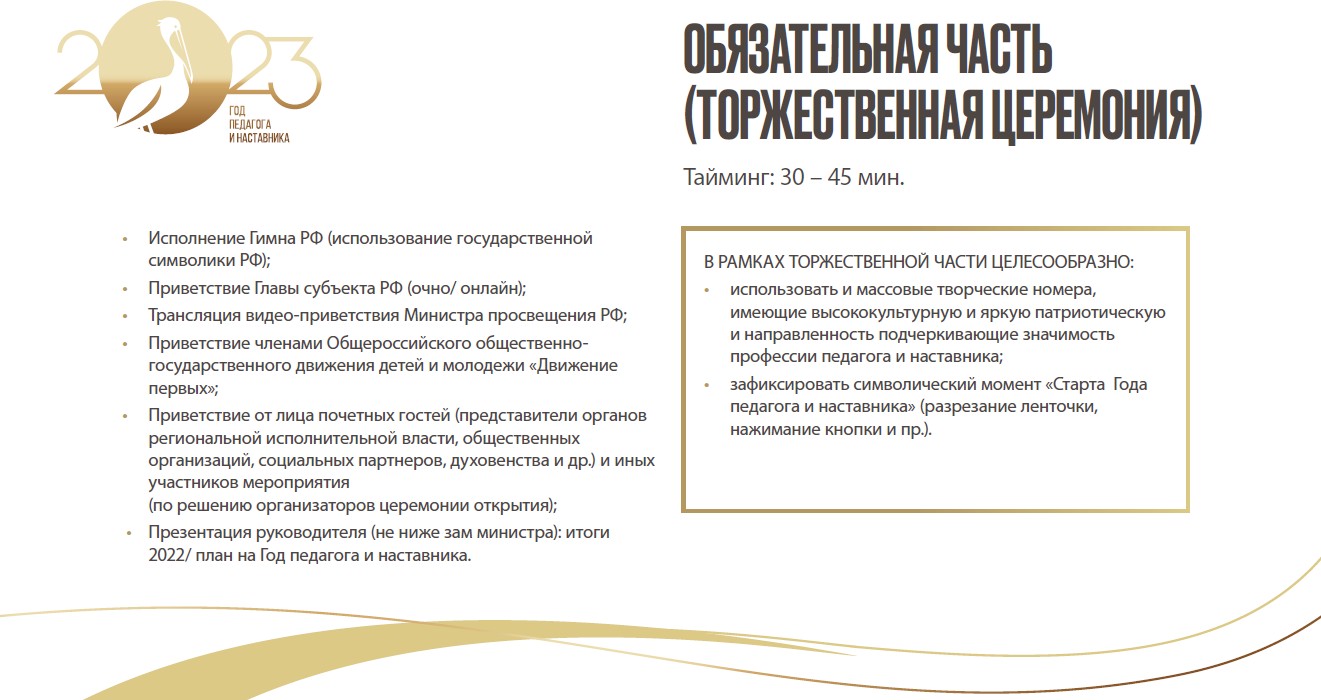 ГОД ПЕДАГОГА И НАСТАВНИКА
Снижение документационной нагрузки на учителей
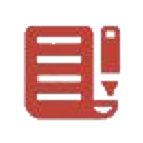 Приказ Минпросвещения России об утверждении перечня документов учителя (от 21 июля 2022 г. № 582 «Об утверждении перечня документации, подготовка которой осуществляется педагогическими работниками при реализации основных общеобразовательных программ»)
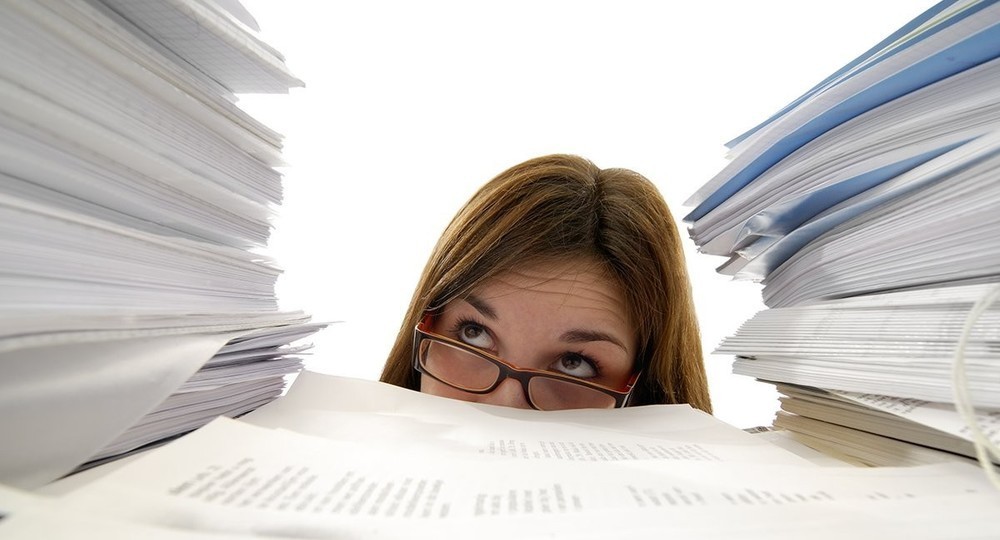 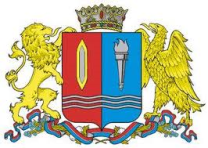 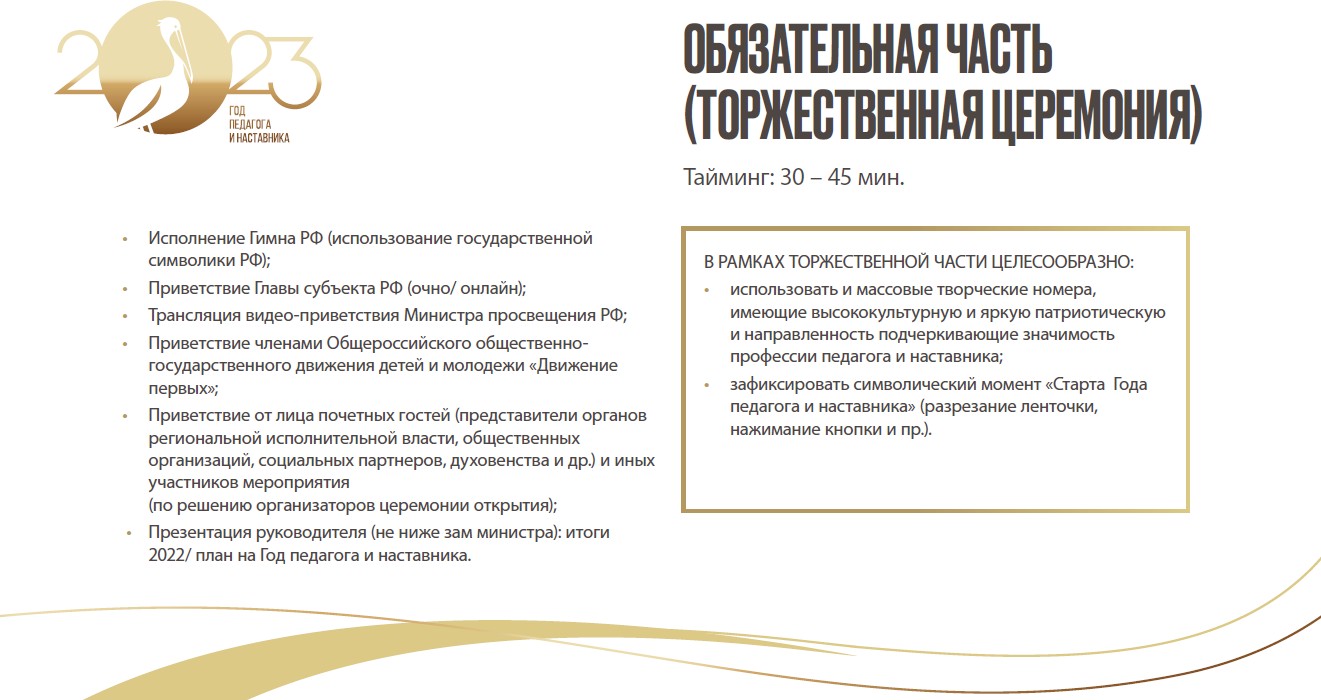 ГОД ПЕДАГОГА И НАСТАВНИКА
Перечни документов педагогов
Воспитатель


Журнал посещаемости
Календарно-
тематический план
Учитель


Рабочая программа
Журнал учета
успеваемости
Журнал внеурочной
деятельности
План воспитательной  работы
Характеристика на  обучающегося по  запросу
Преподаватель
СПО

Рабочая программа
Журнал учета
успеваемости
Журнал практики
Экзаменационная/
зачетная ведомости
Рецензия на
дипломный проект
План воспитательной  работы (для куратора)
Характеристика на  обучающегося по  запросу (для куратора)
Преподаватель  вуза

Рабочая программа  дисциплины, модуля,  курса, практики.
Индивидуальный план  работы преподавателя
Экзаменационная и  (или) зачетная  ведомость
Журнал и (или)  ведомость текущего  контроля (по решению  вуза)
Рецензия на ВКР
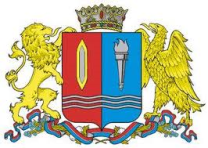 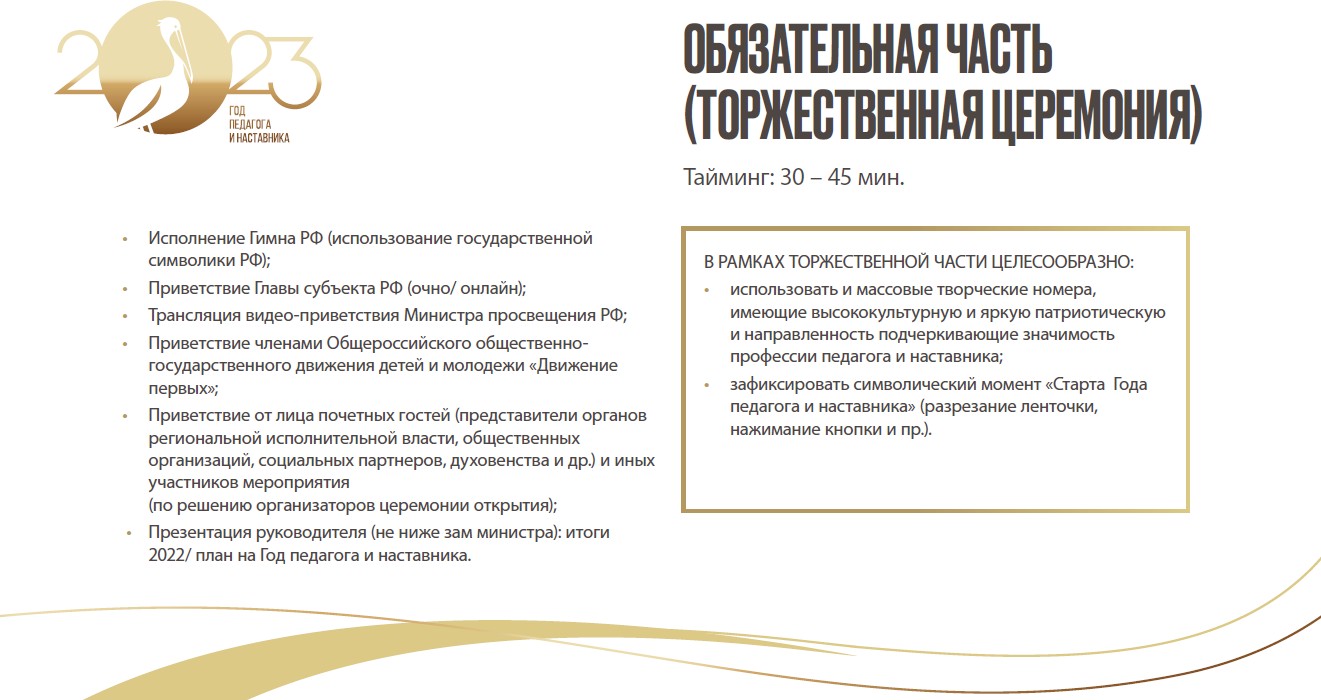 ГОД ПЕДАГОГА И НАСТАВНИКА
Меры поддержки педагогов 
Ивановской области
Федеральная премия за достижения в педагогической деятельности 
2023 год
Федеральная программа 
«Земский учитель»
 2020-2024 годы
Ипотека для молодых педагогов
2022-2023 годы
67
20
7
педагогов
педагогов
учителей
5
300 тыс. руб.
200 тыс.руб.
11
1 млн. руб.
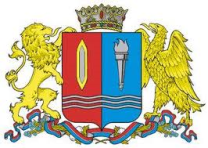 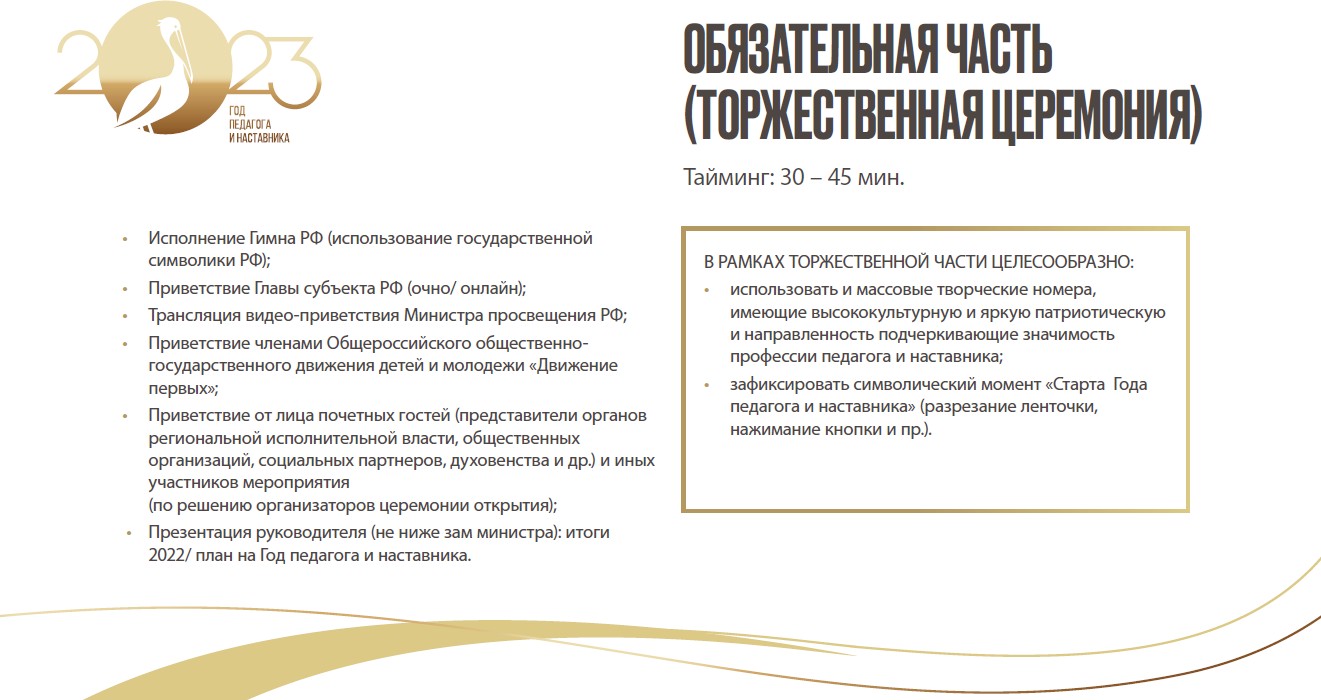 ГОД ПЕДАГОГА И НАСТАВНИКА
ЕДИНЫЕ ПОДХОДЫ К ФОРМИРОВАНИЮ ЗАРАБОТНОЙ ПЛАТЫ ПЕДАГОГОВ:
размеры коэффициентов с учетом сложности труда и экономической дифференциации регионов 

понятная структура заработной платы

обязательный перечень компенсационных и стимулирующих выплат
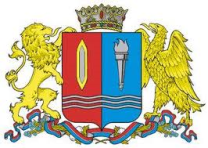 ЕДИНОЕ ОБРАЗОВАТЕЛЬНОЕ ПРОСТРАНСТВО
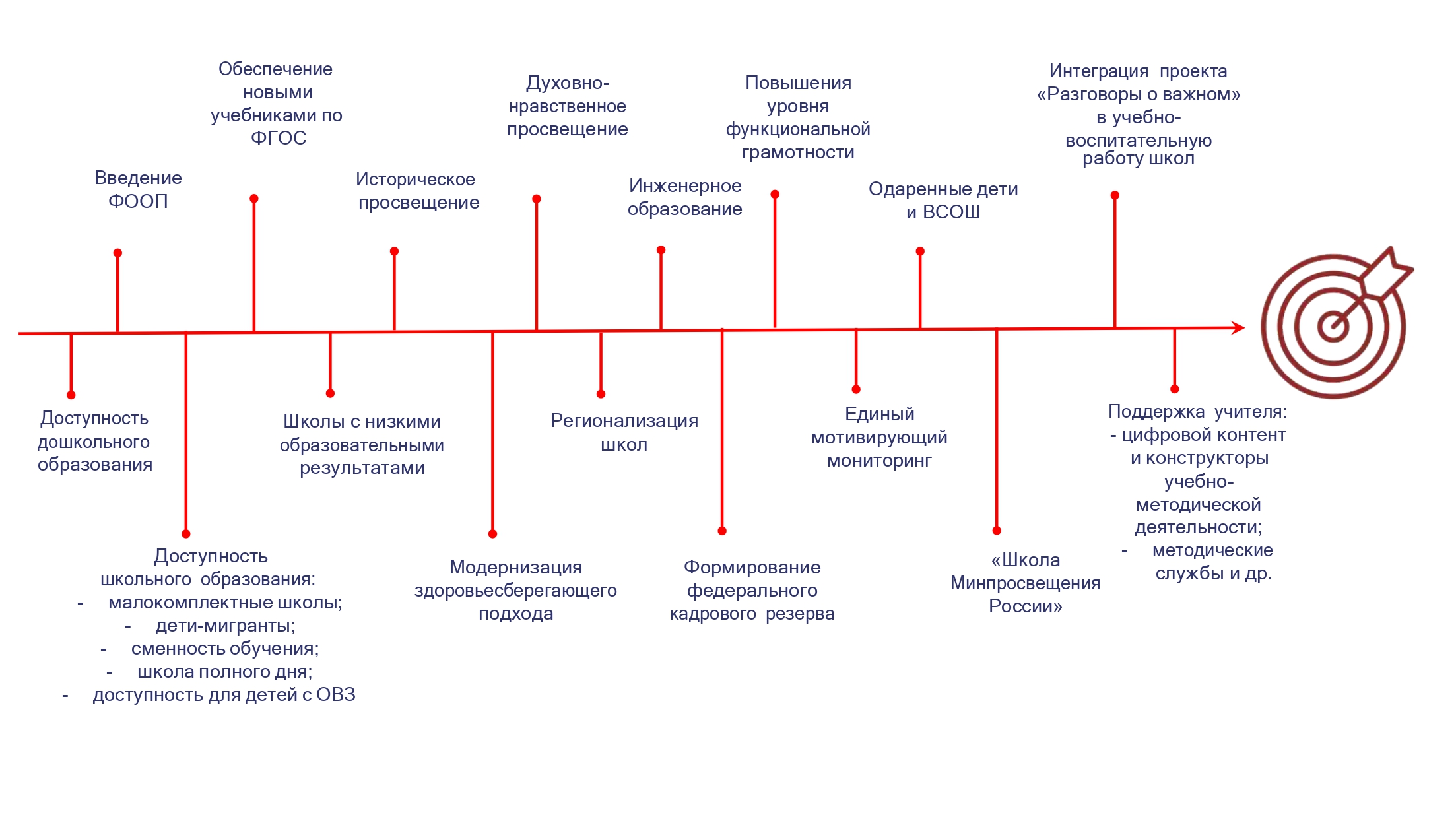 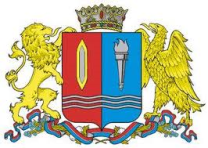 ЕДИНОЕ ОБРАЗОВАТЕЛЬНОЕ ПРОСТРАНСТВО
КИМ
ГИА
Обновление ФГОС
Введение ФООП
ЕДИНОЕ ОБРАЗОВАТЕЛЬНОЕ ПРОСТРАНСТВО
Единые учебники
Федеральная  государственная  информационная система
Единая система  воспитания
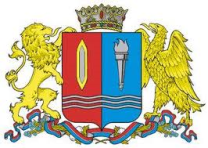 ЕДИНОЕ ОБРАЗОВАТЕЛЬНОЕ ПРОСТРАНСТВО
Советник директора по воспитанию и взаимодействию с детскими общественными организациями
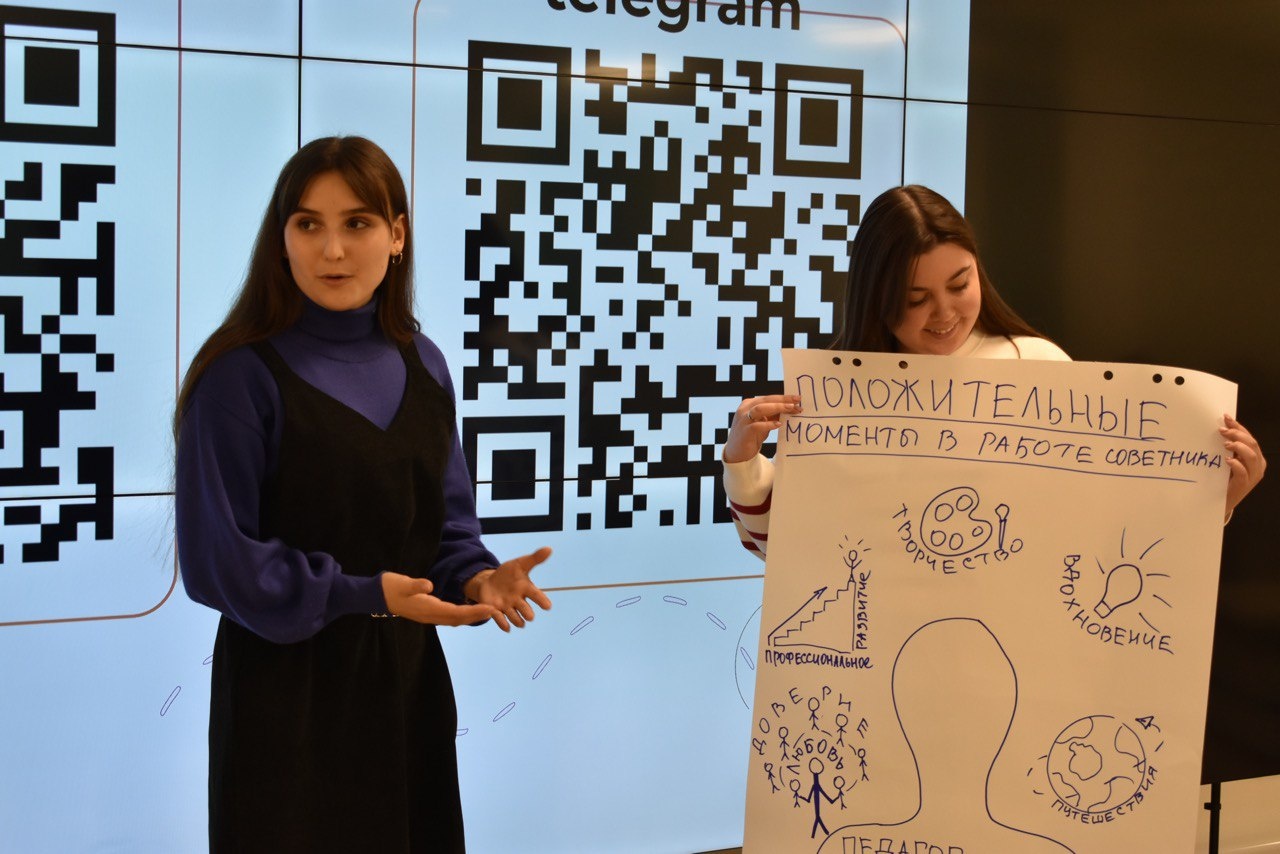 с 1 сентября 2023 года – введение должности в 156 общеобразовательных организациях региона, во всех профессиональных образовательных организациях
с 1 сентября 2024 года – во всех общеобразовательных организациях Ивановской области
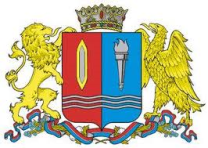 ЕДИНОЕ ОБРАЗОВАТЕЛЬНОЕ ПРОСТРАНСТВО
Трудовое воспитание детей
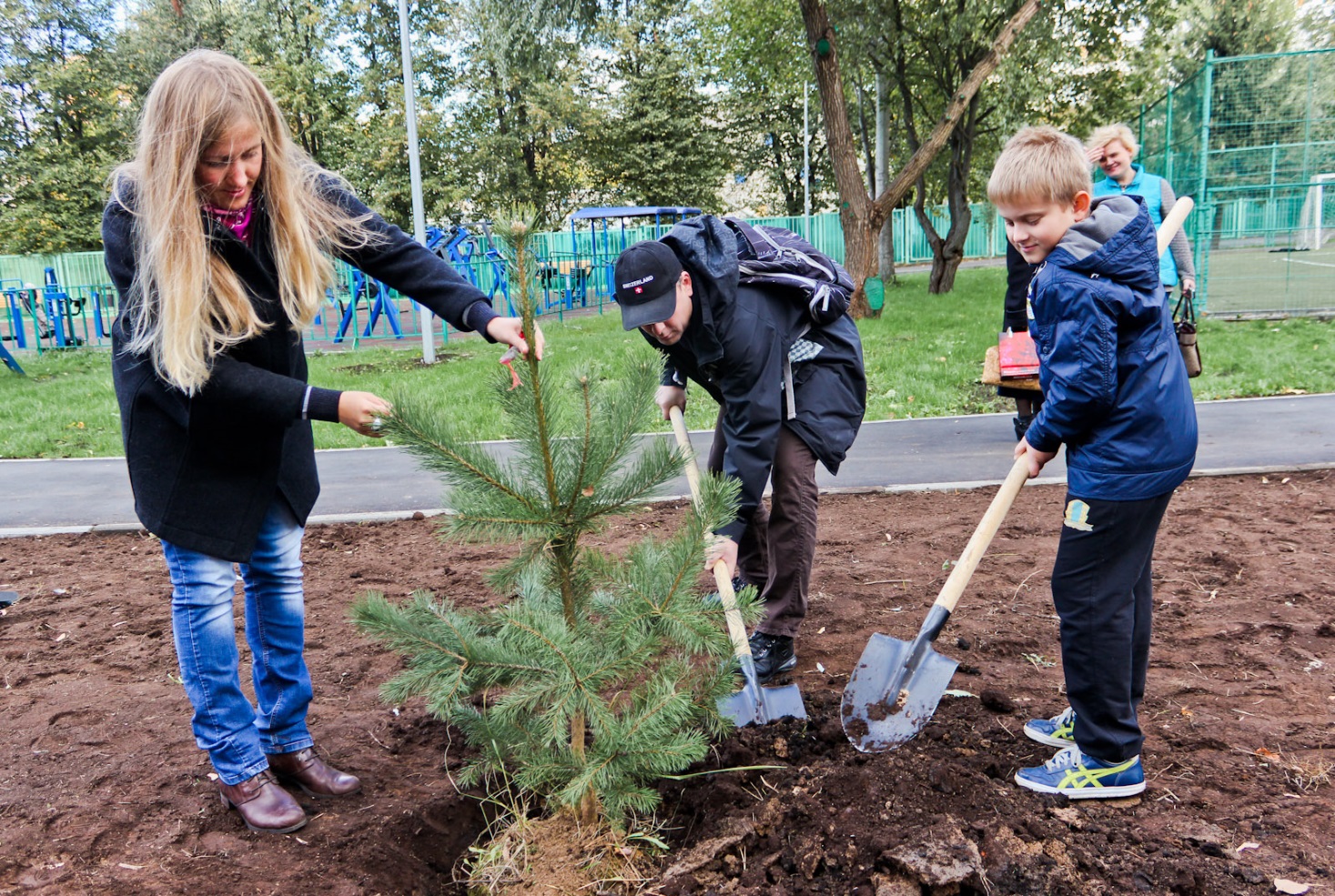 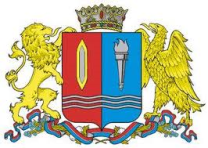 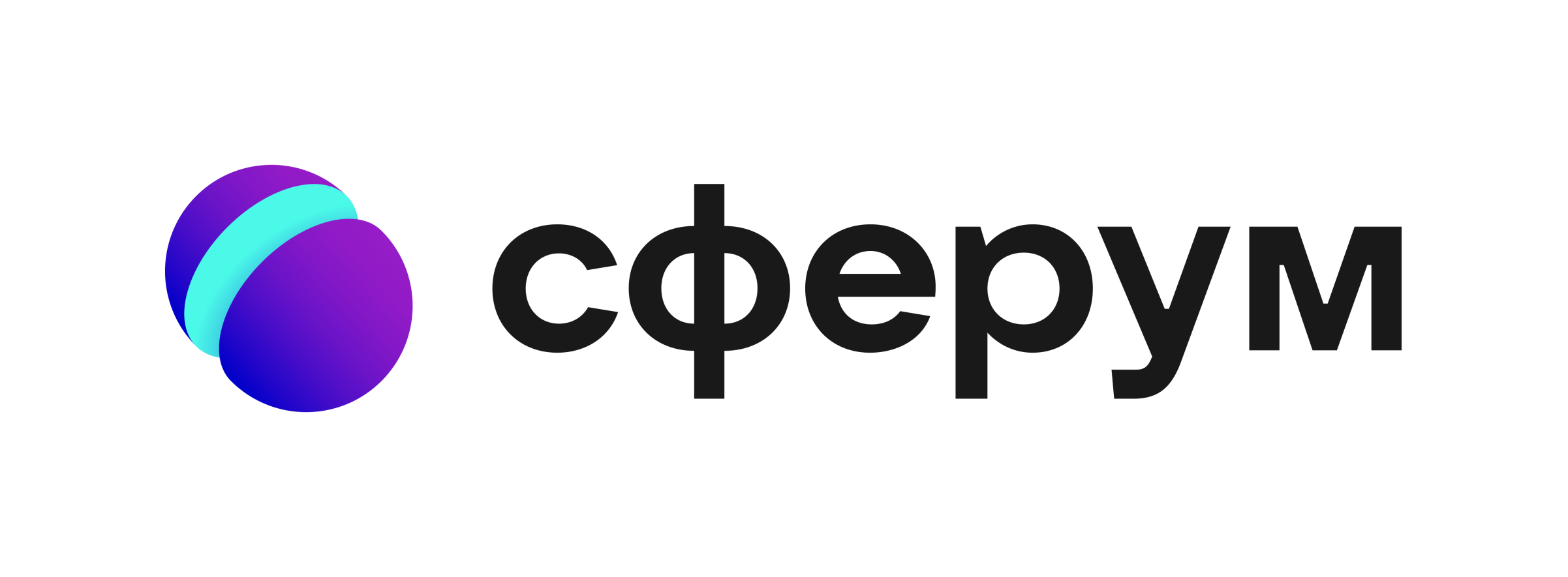 ЕДИНОЕ ОБРАЗОВАТЕЛЬНОЕ ПРОСТРАНСТВО
Учебные симуляторы 

Электронные дневники и журналы 

Образовательные ресурсы

Верифицированный на соответствие государственным образовательным стандартам учебный контент
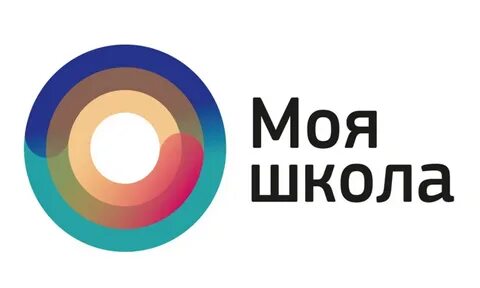 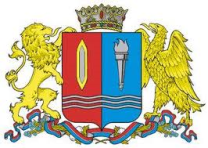 ЕДИНОЕ ОБРАЗОВАТЕЛЬНОЕ ПРОСТРАНСТВО
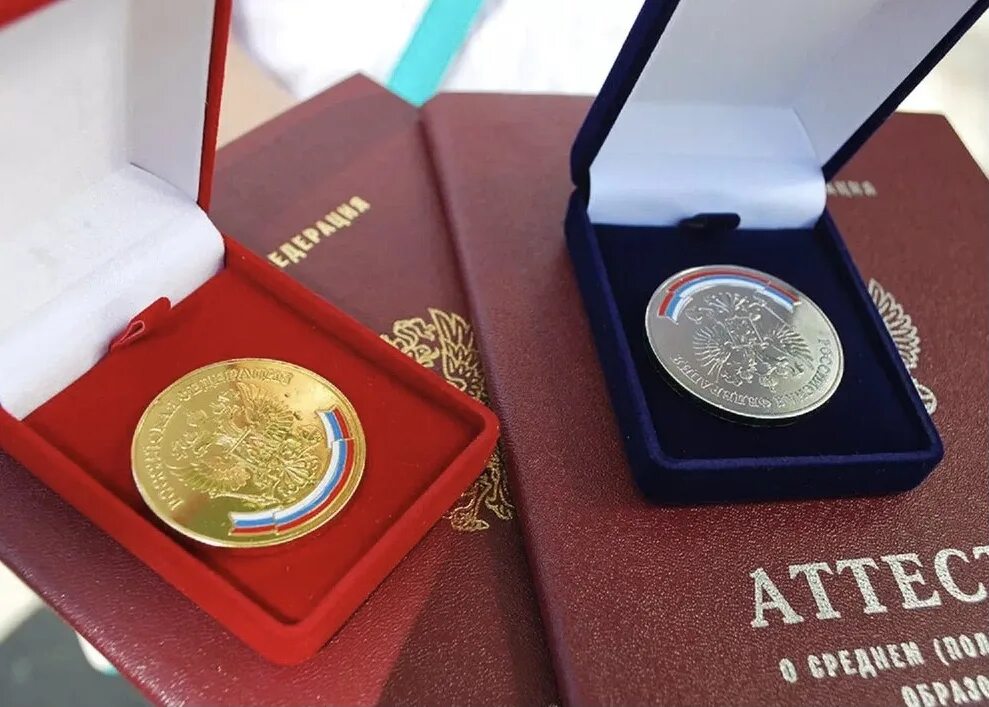 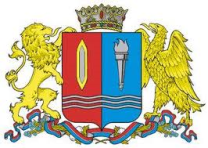 ЕДИНОЕ ОБРАЗОВАТЕЛЬНОЕ ПРОСТРАНСТВО
Новый порядок аттестации педагогов
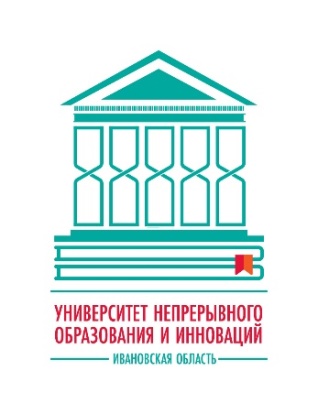 С 1 сентября 2023 г. вступит в силу приказ Минпросвещения России от 24 марта 2023 г. № 196 
«Об утверждении Порядка проведения аттестации педагогических работников организаций, осуществляющих образовательную деятельность»
Приказом не устанавливаются сроки 
действия квалификационных категорий
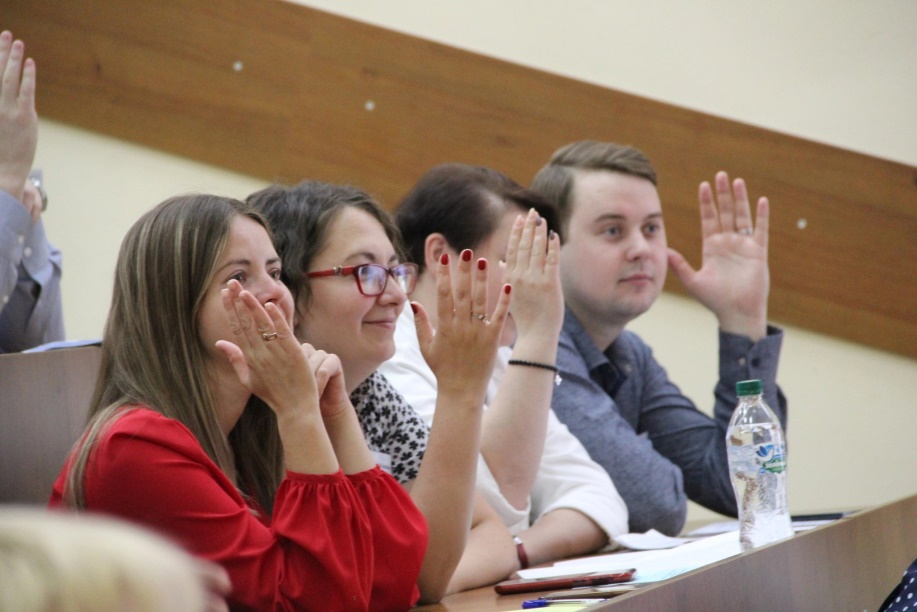 Новые квалификационные категории педагогов
Педагог-методист
Педагог-наставник
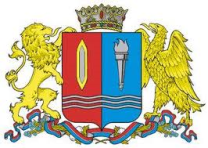 ЕДИНОЕ ОБРАЗОВАТЕЛЬНОЕ ПРОСТРАНСТВО
Мотивирующий мониторинг деятельности органов исполнительной власти в сфере образования 
Минпросвещения России и Рособрнадзора
72
85
30-32
63
место
субъектов
место
место
2020
2021
2022
Ивановская область
С 2023 года в мотивирующий мониторинг будут включены показатели деятельности школ
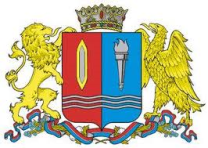 ЕДИНОЕ ОБРАЗОВАТЕЛЬНОЕ ПРОСТРАНСТВО
Образовательные ресурсы
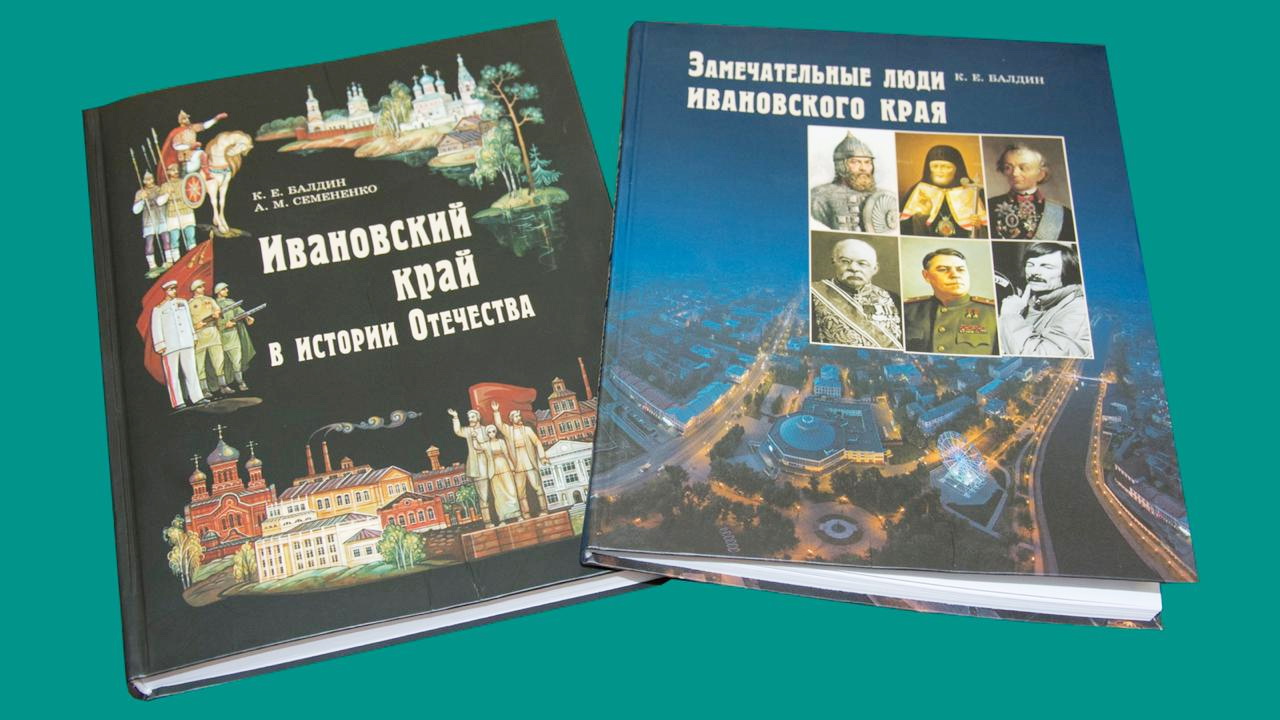 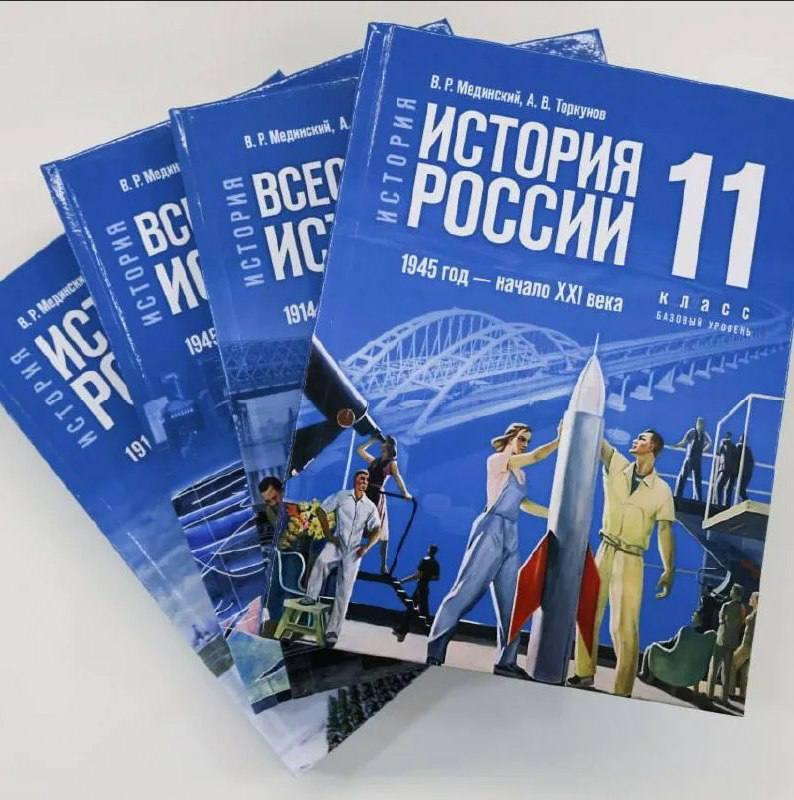 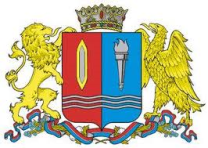 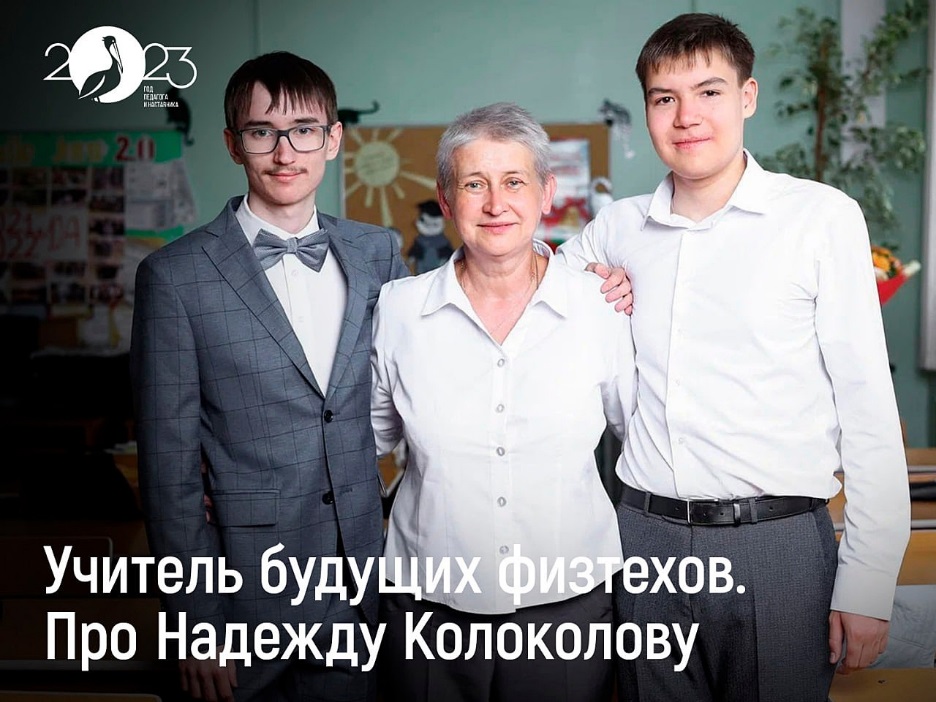